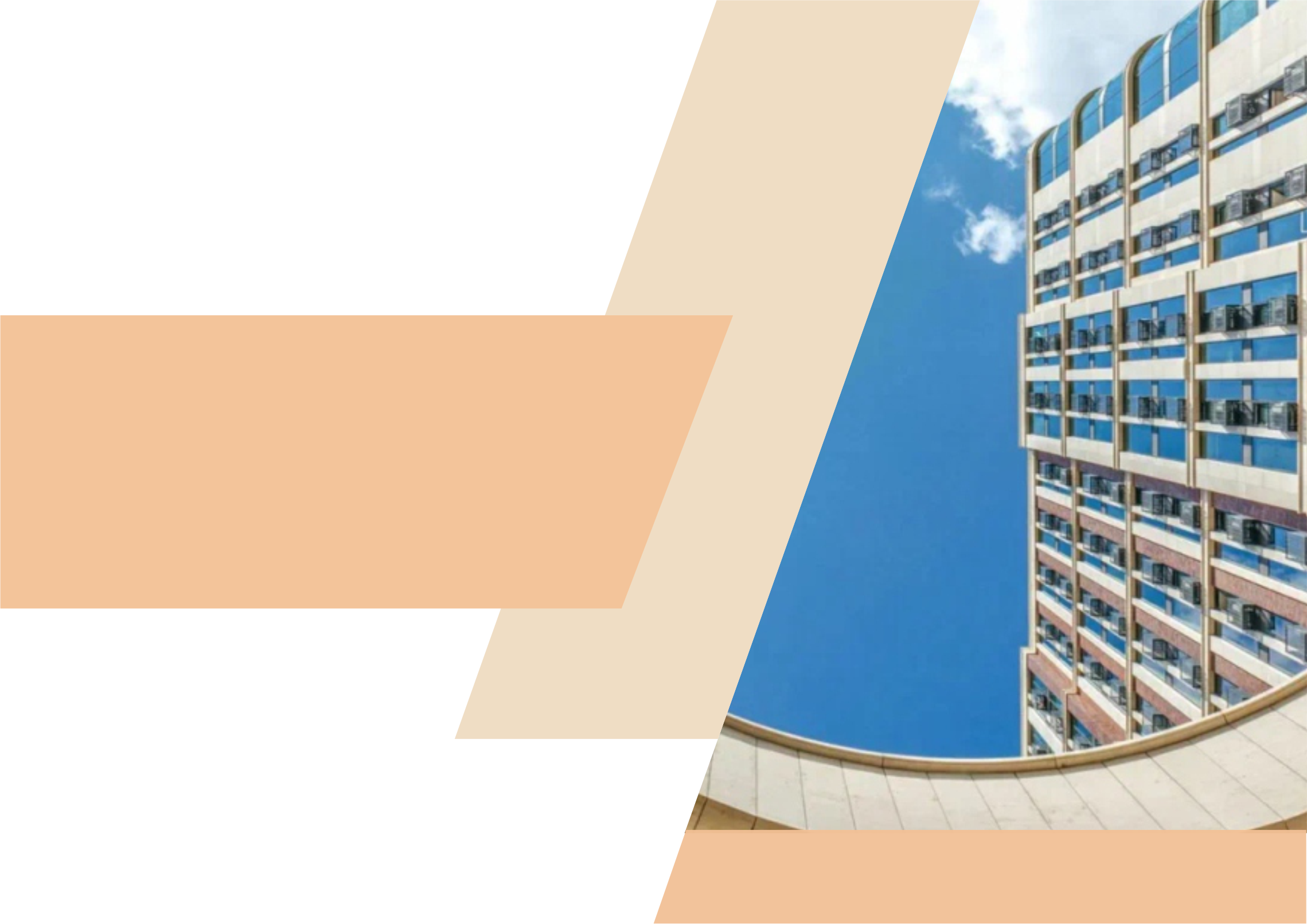 ЖК Воробьев дом
Итоги 2021 года
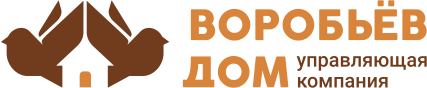 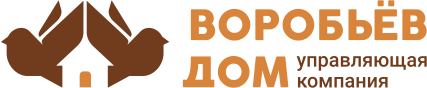 Текущее состояние ЖК
Общая площадь ЖК Воробьев дом: 28 424,2 кв. м.;
Количество помещений: 
 223 квартир/апартаментов;
 8 кладовок;
 285 парковочных мест;

Статус использования помещений собственниками:
Ремонт завершен (заселено): 141 помещение;
В ремонте: 60 помещений;
Пустые: 22 помещения.
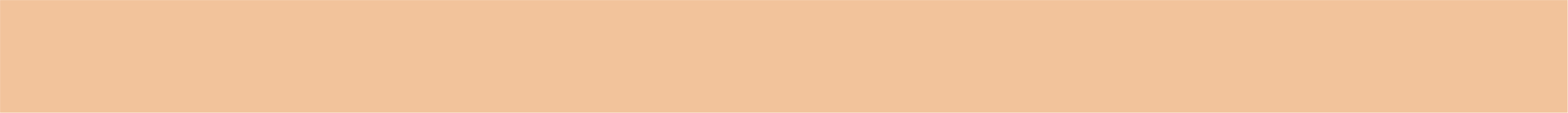 2
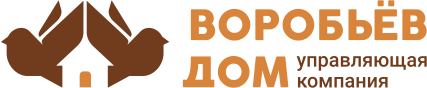 Установили теннисные столы (2 шт.)
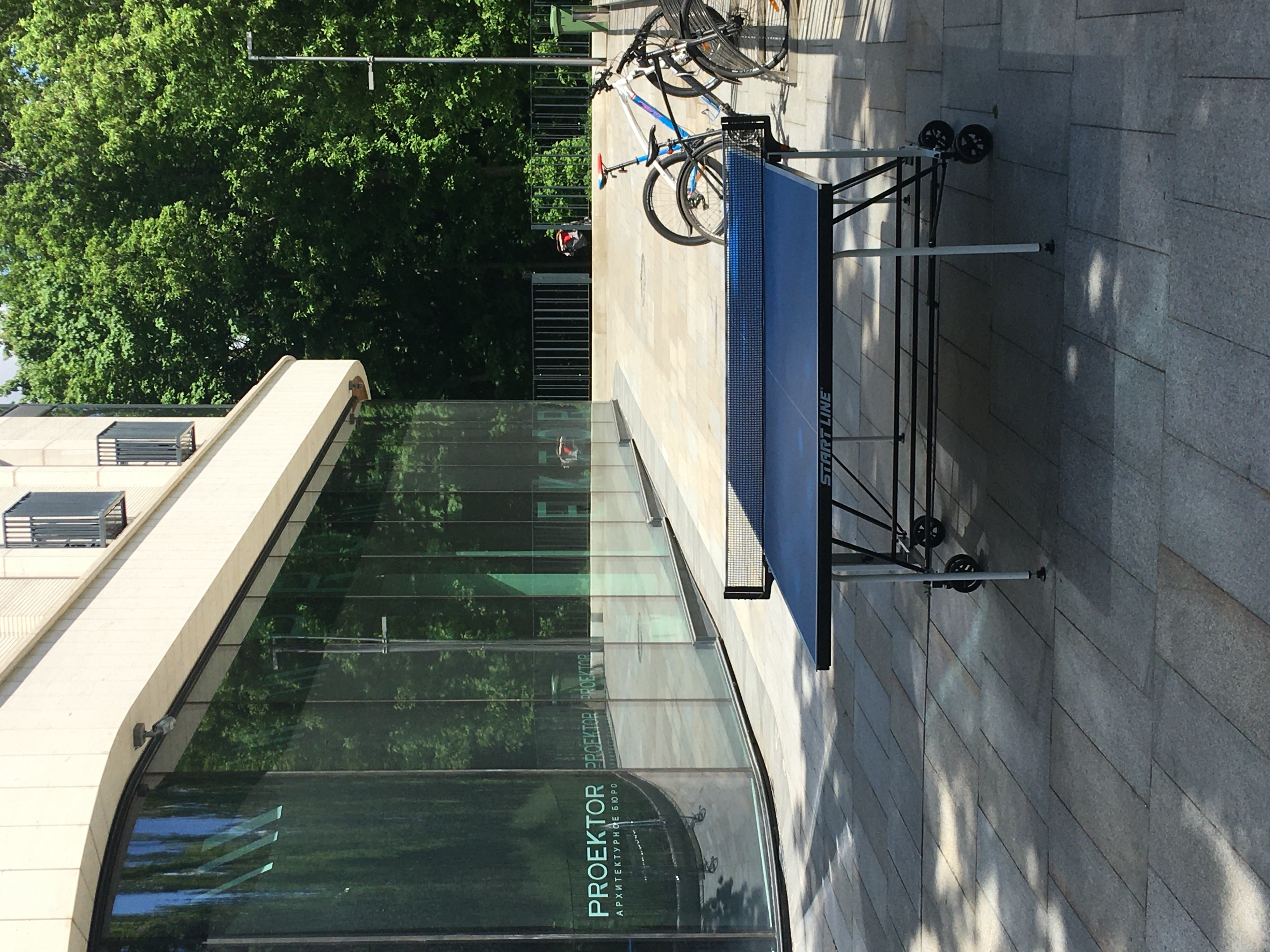 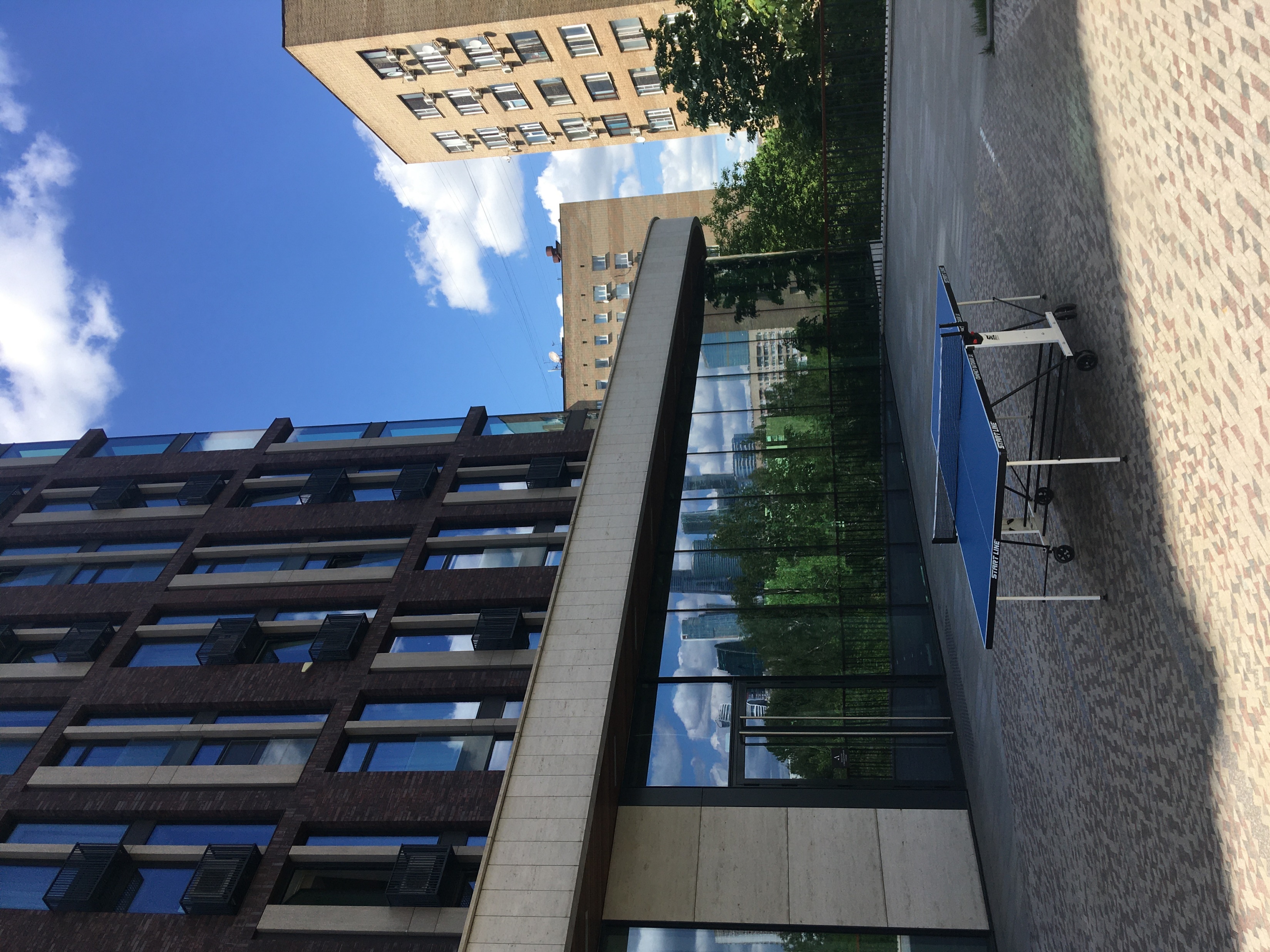 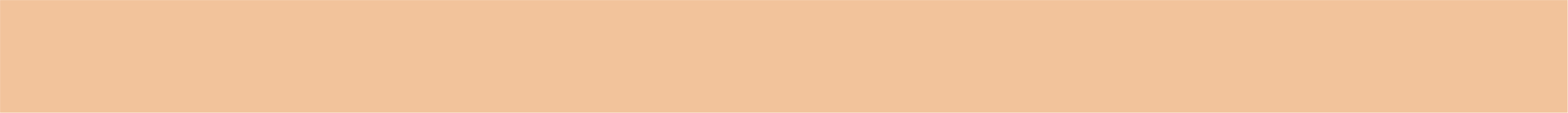 3
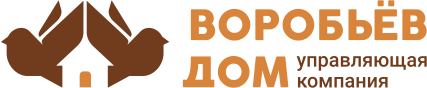 Проверили безопасность трубопроводной воды
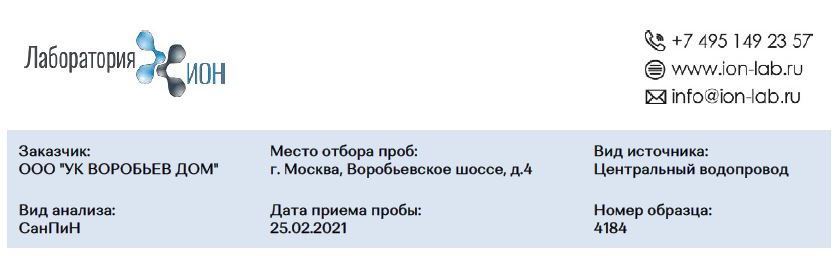 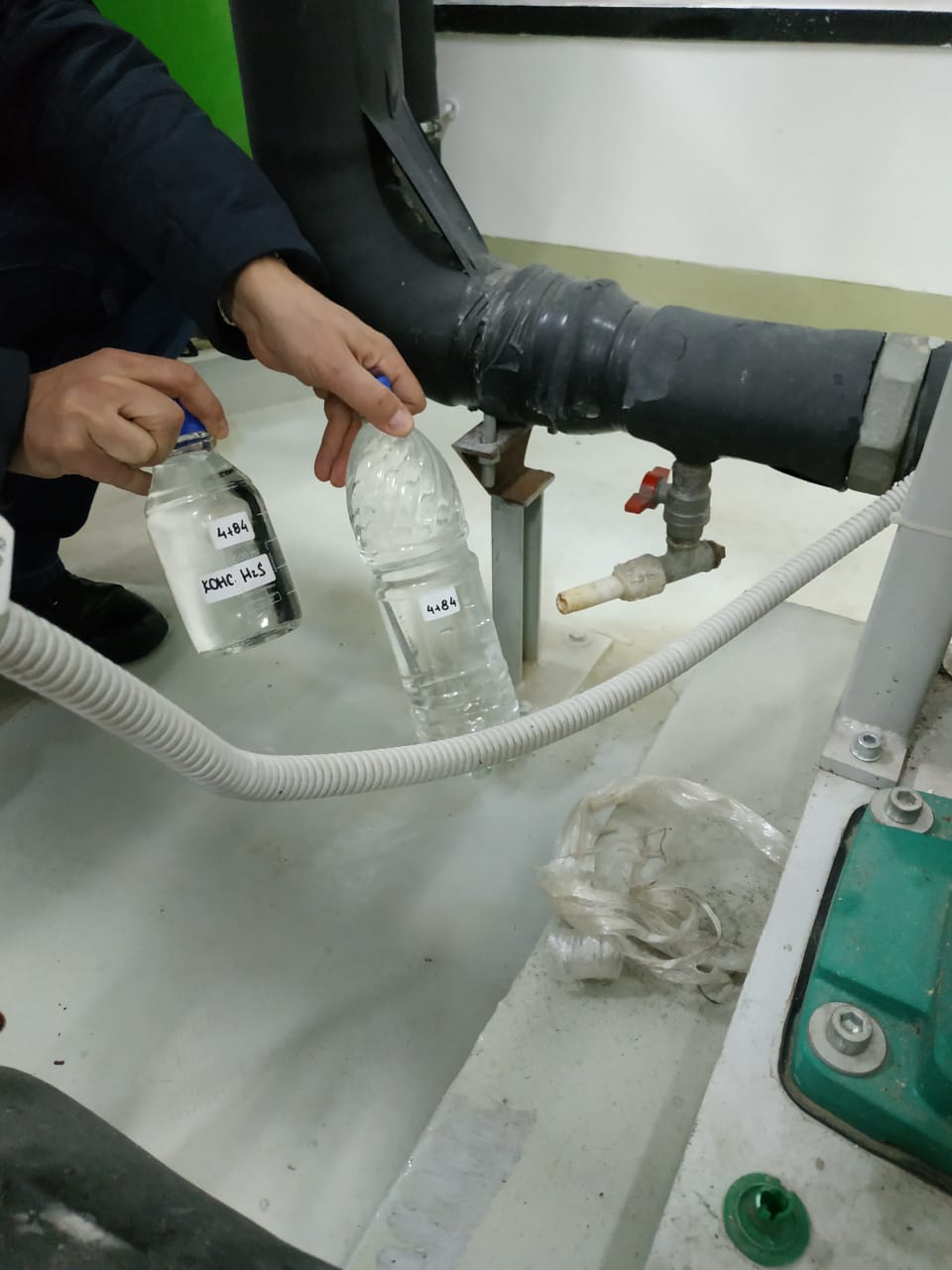 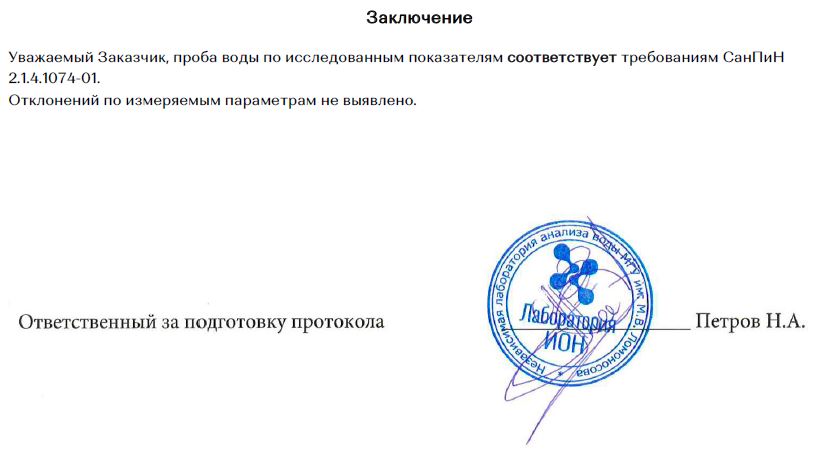 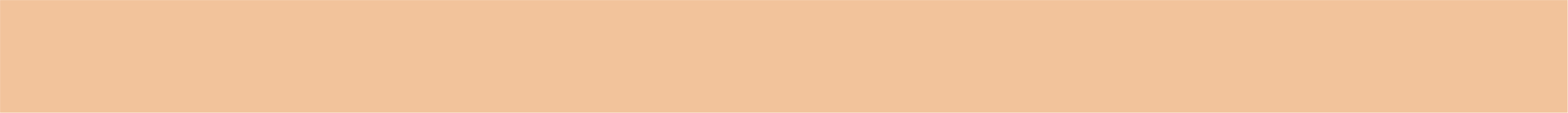 4
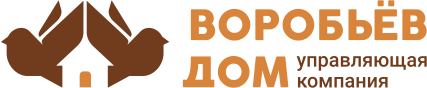 Провели работы по благоустройству и озеленению территории (1)
Выполнили посев газона во внутреннем дворе (120 м2);
Обустроили клумбы: рыхление, прополка деревьев – 20 шт.; кустарников – 429 шт.; хвойников – 60 шт.
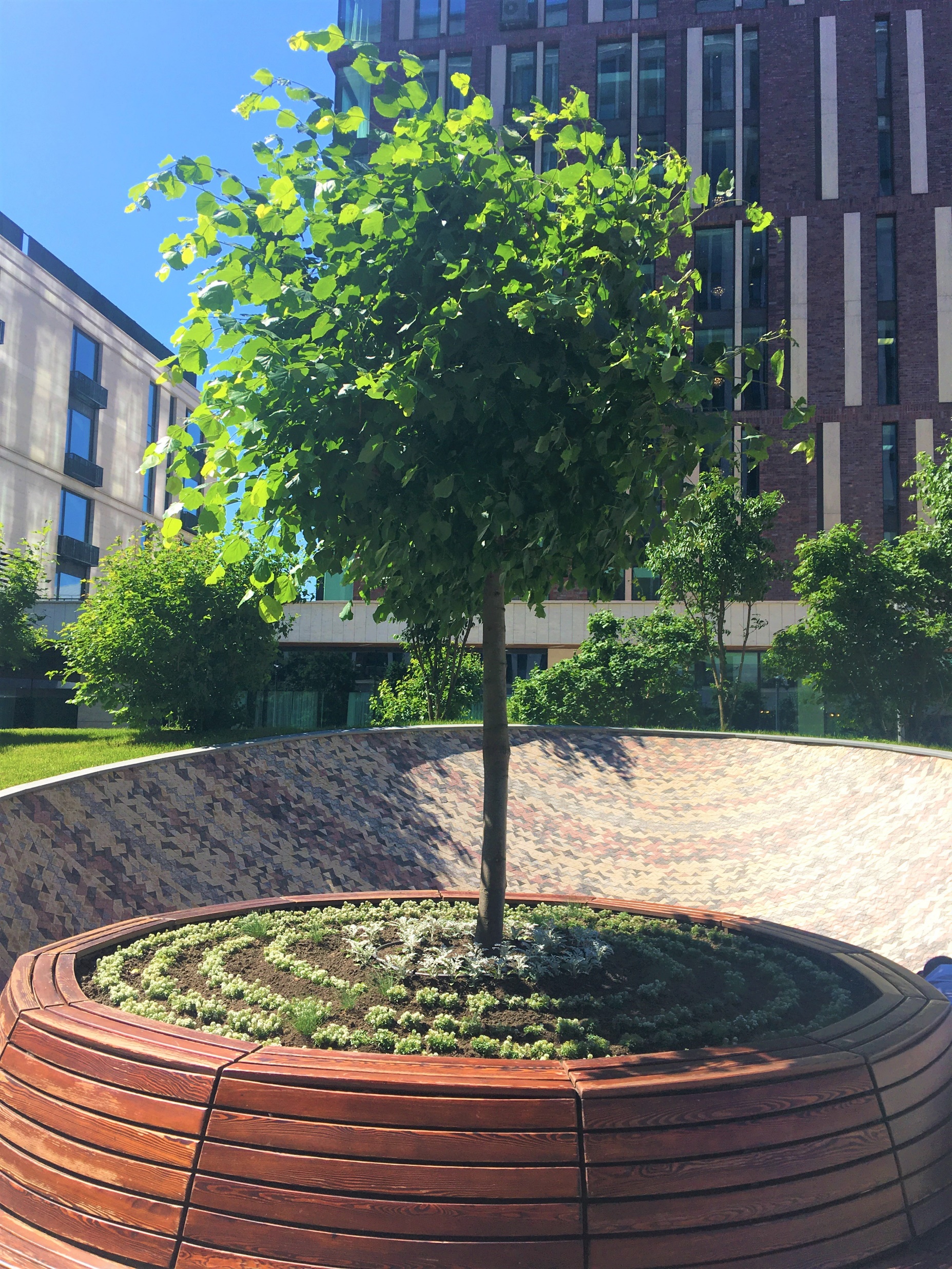 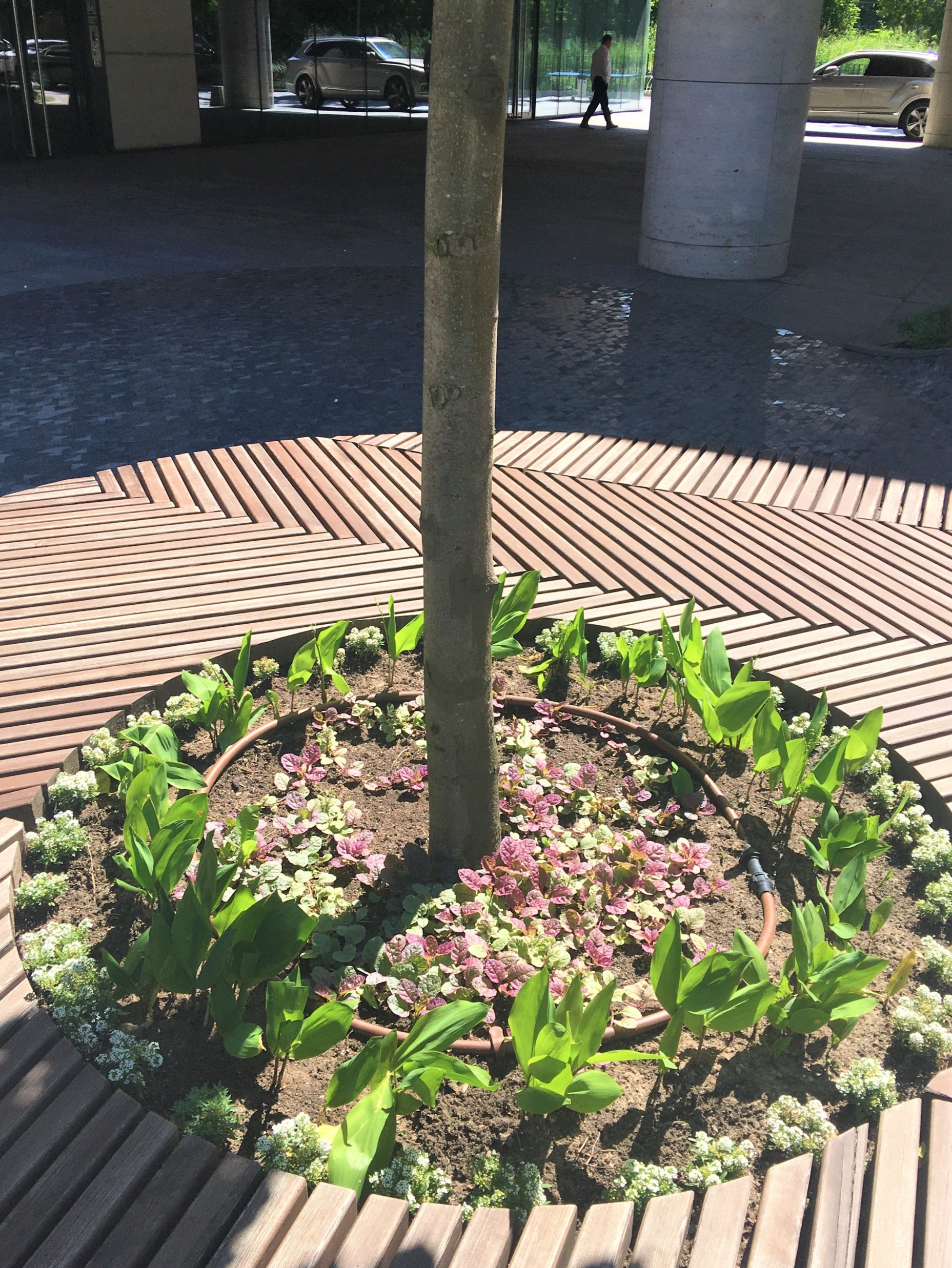 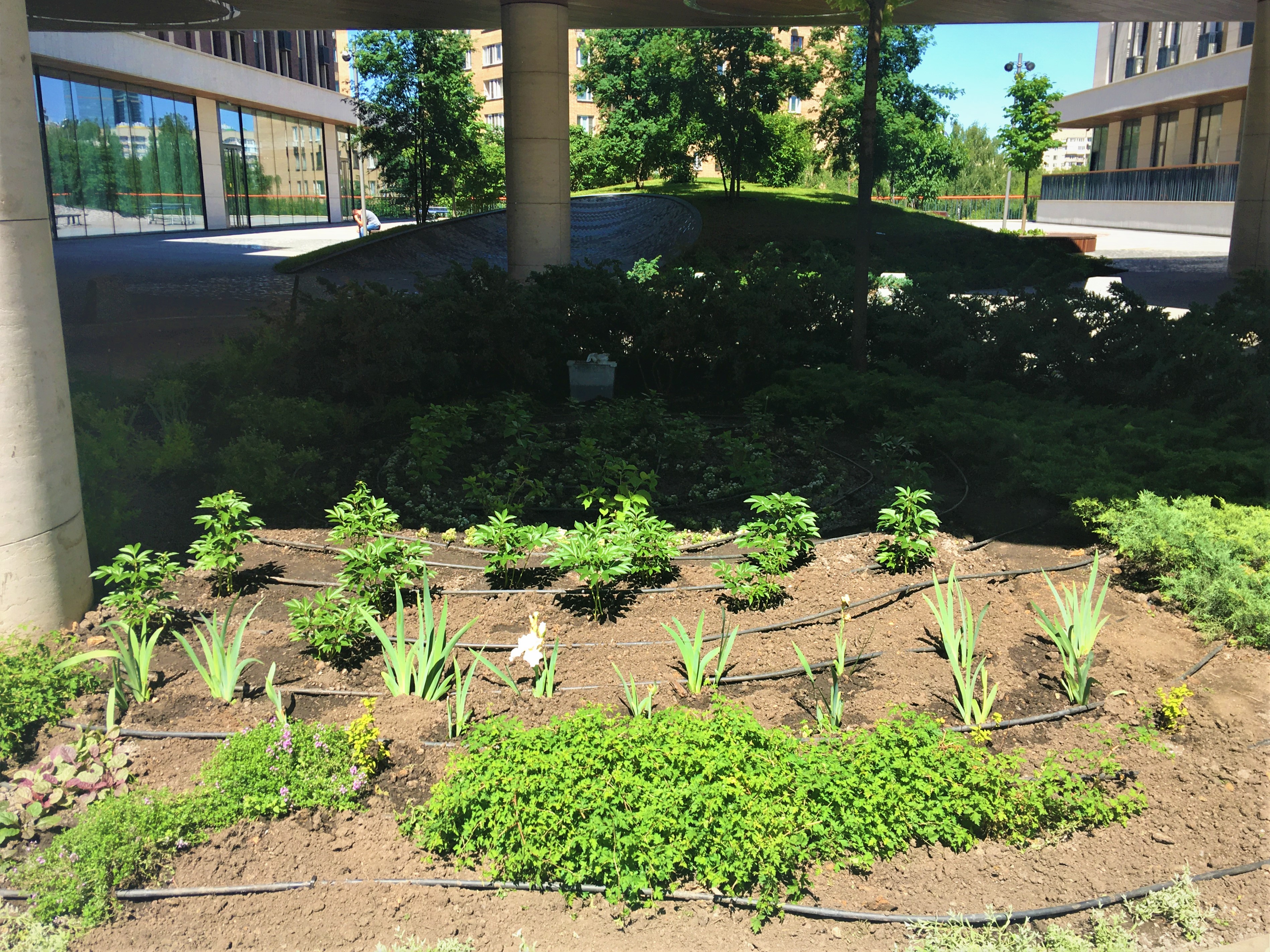 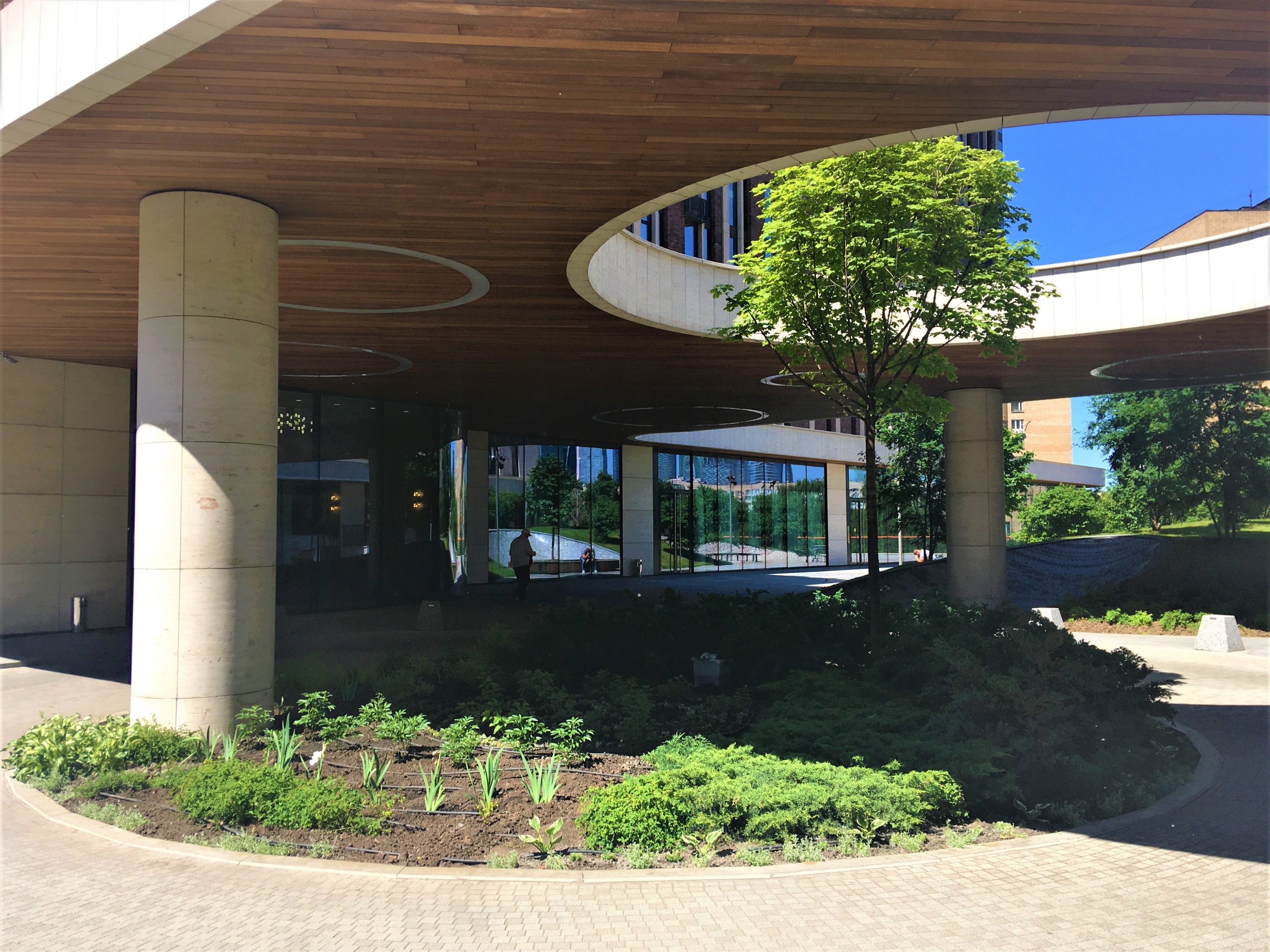 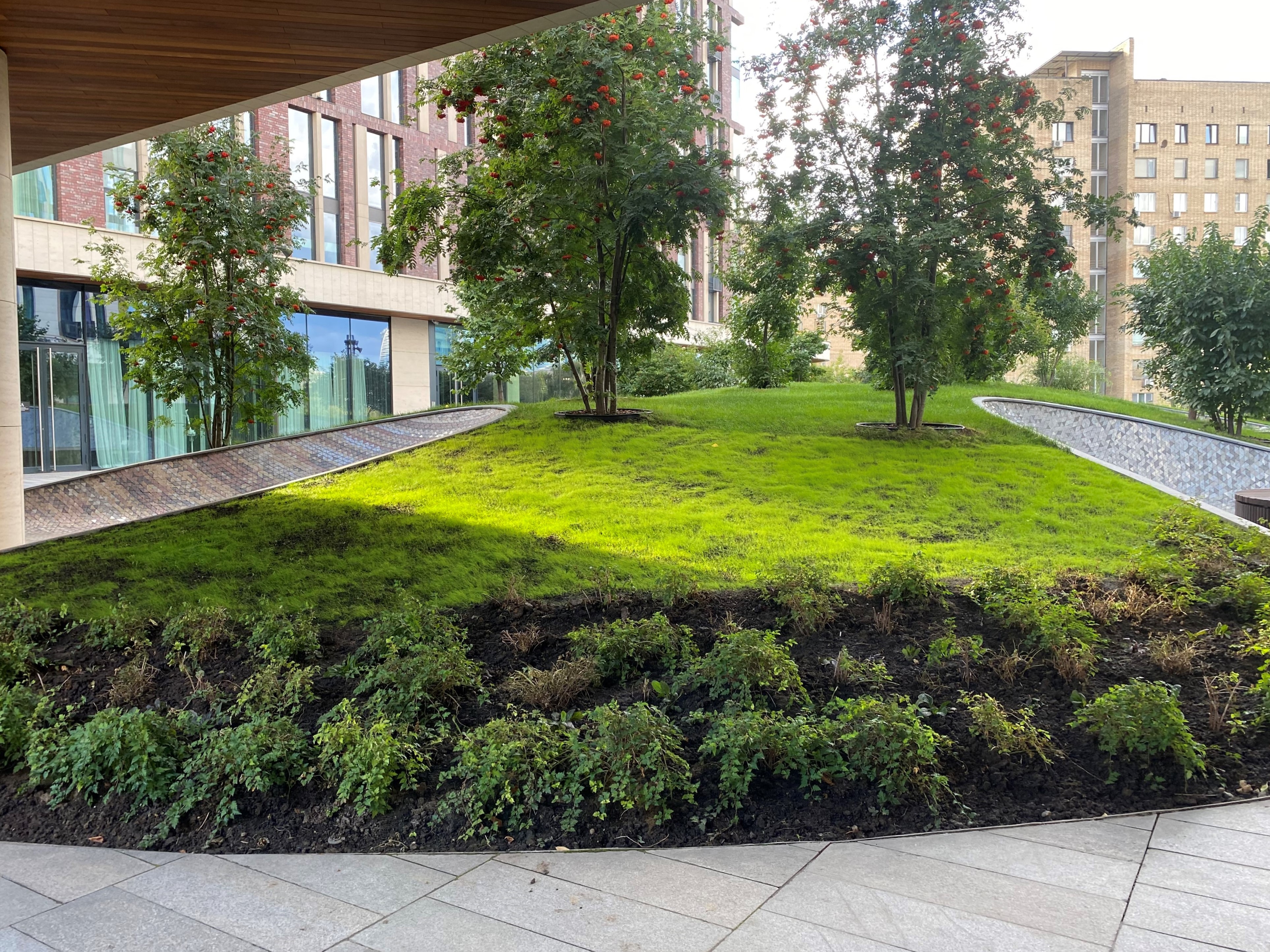 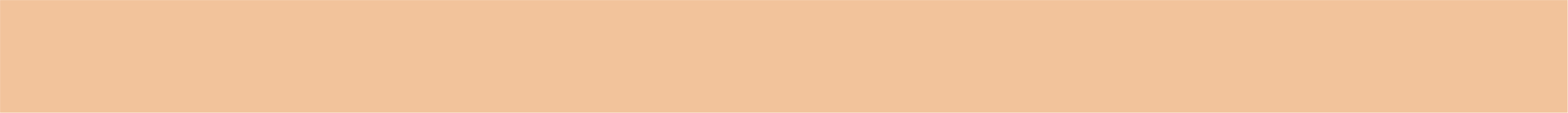 5
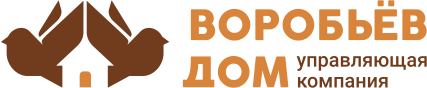 Провели работы по благоустройству и озеленению территории (2)
Высадили туи – 130 шт.;
Провели покос травы вдоль забора (также выполняли регулярный сбор мусора за забором);
Выполнили подзимнюю подкормку декоративно-лиственных деревьев, кустарников, хвойных и почвопокровных растений;
Укрыли туи специальным материалом на зимний период.
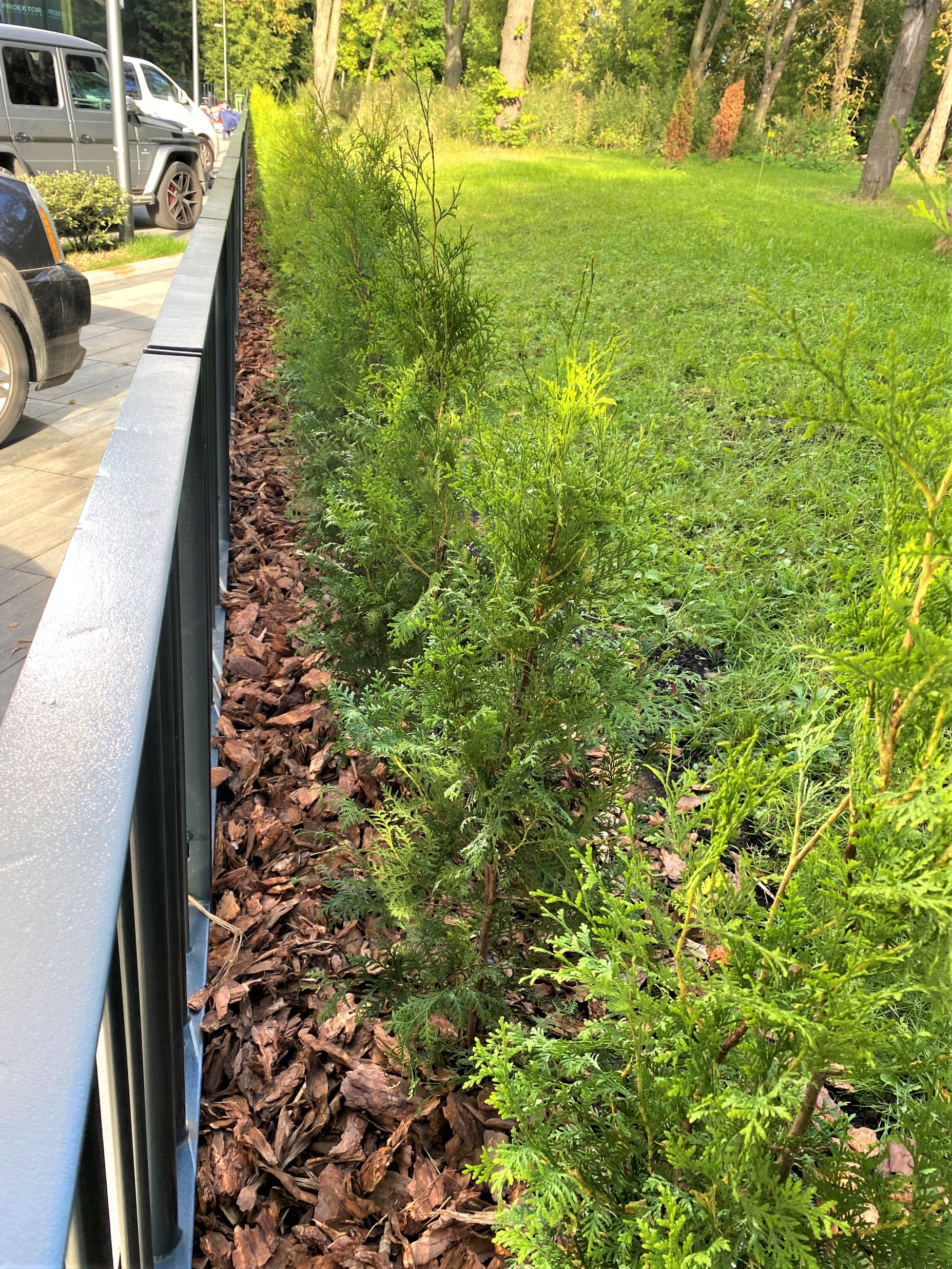 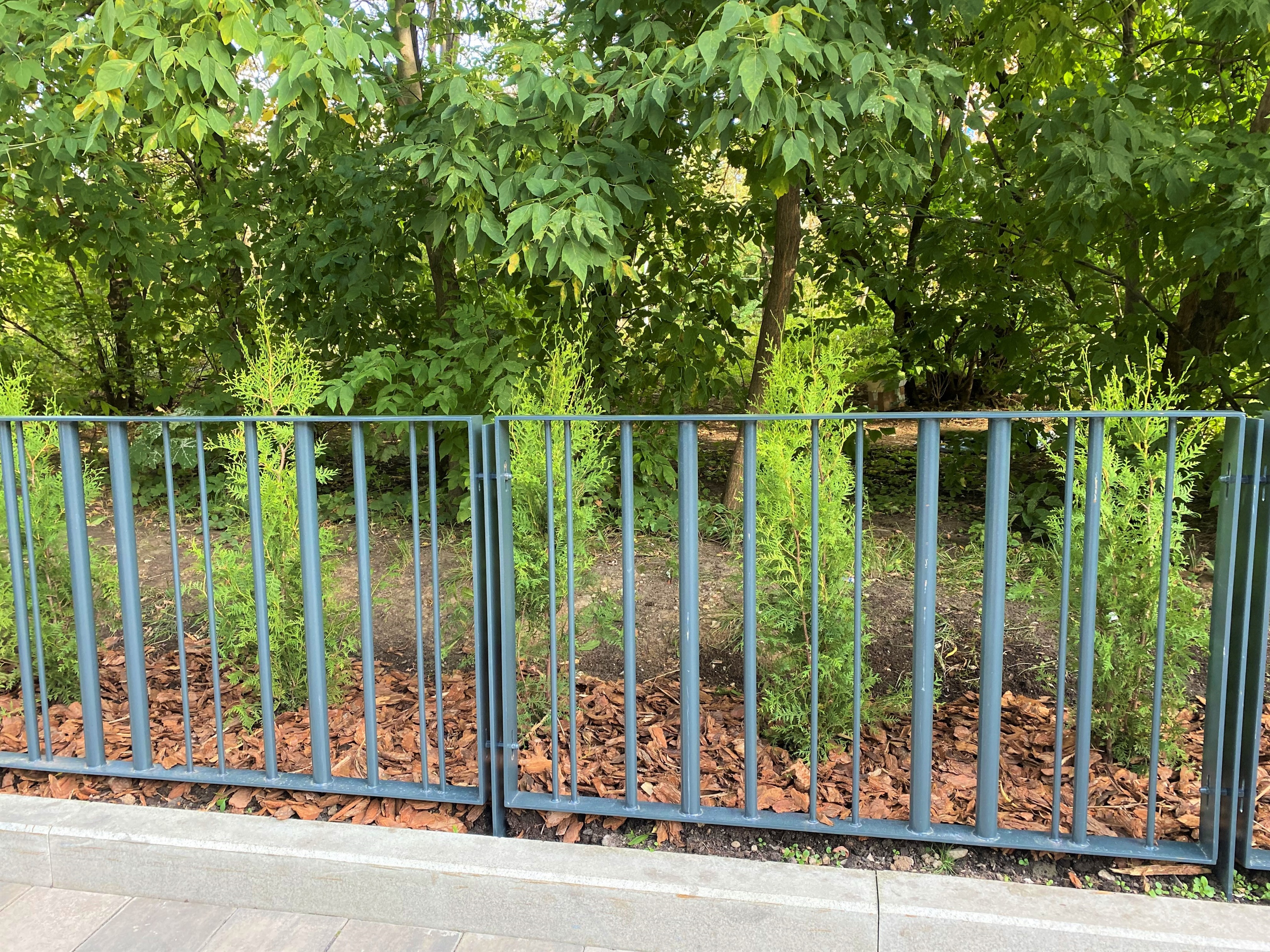 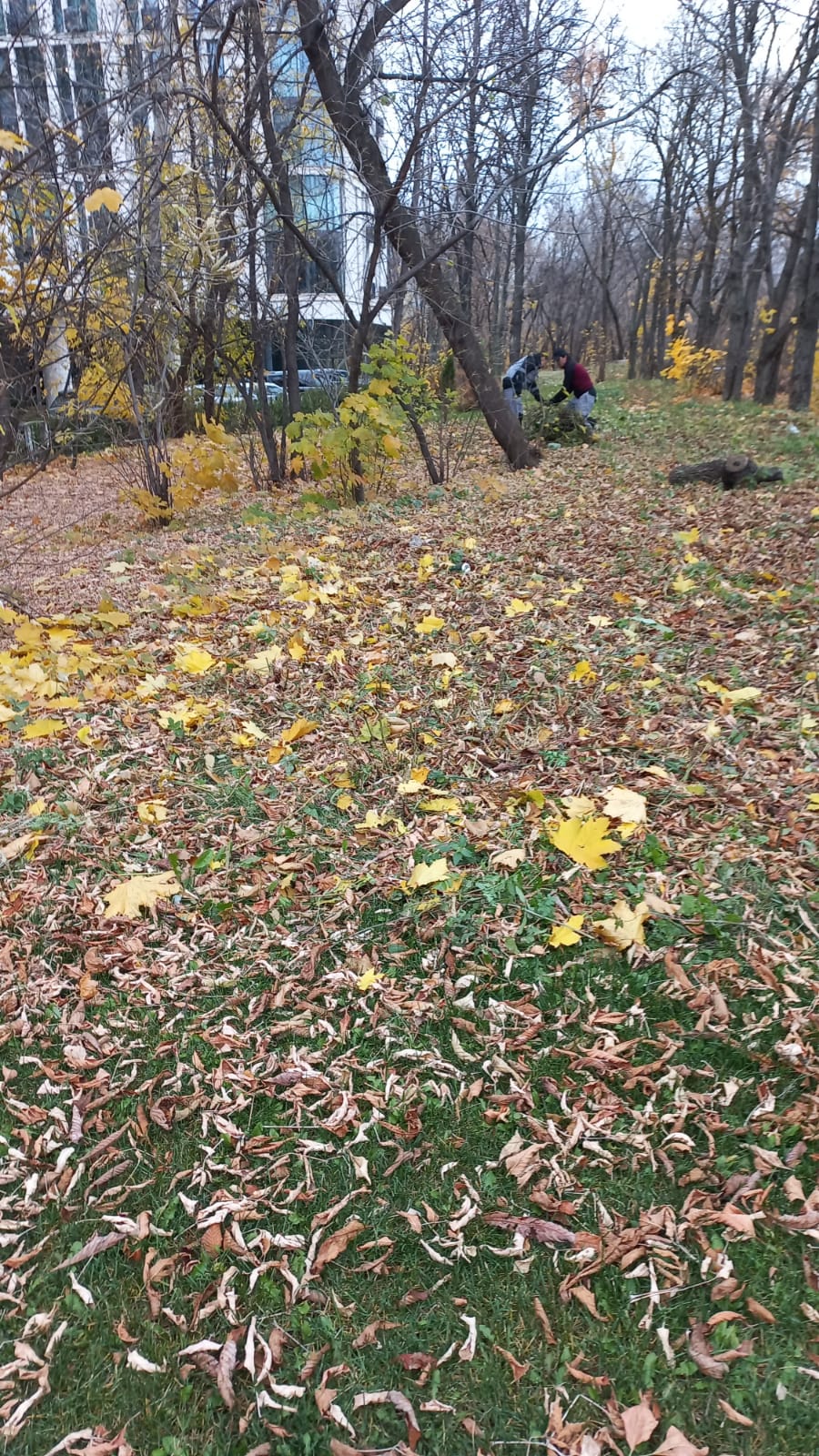 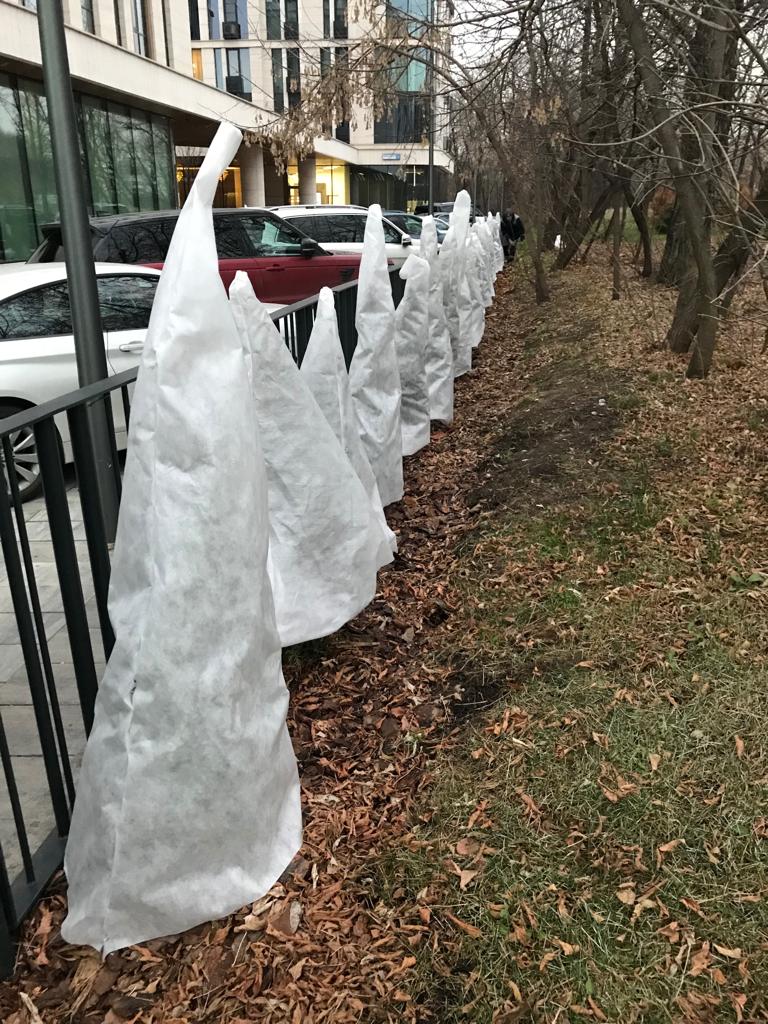 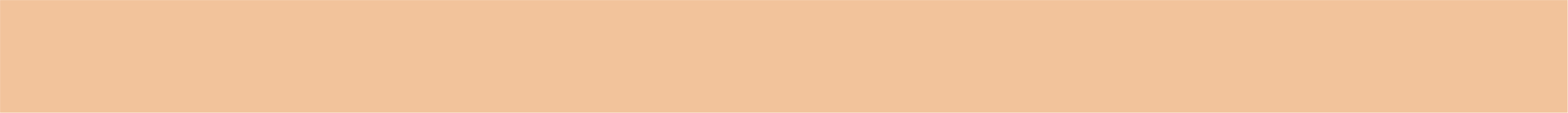 6
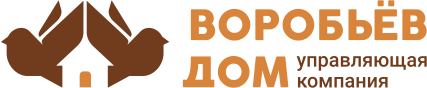 Покрасили забор и скамейки (4 шт.)
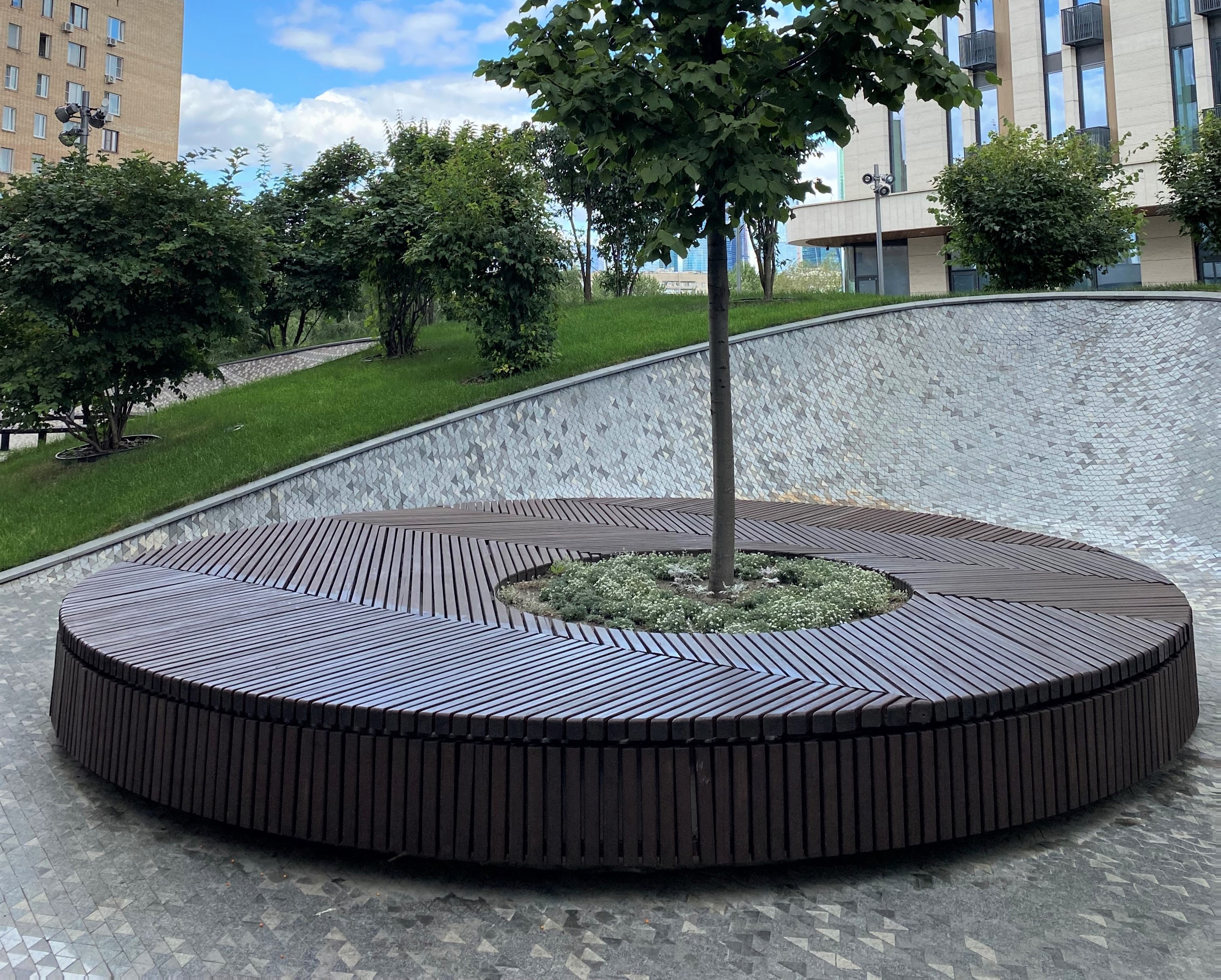 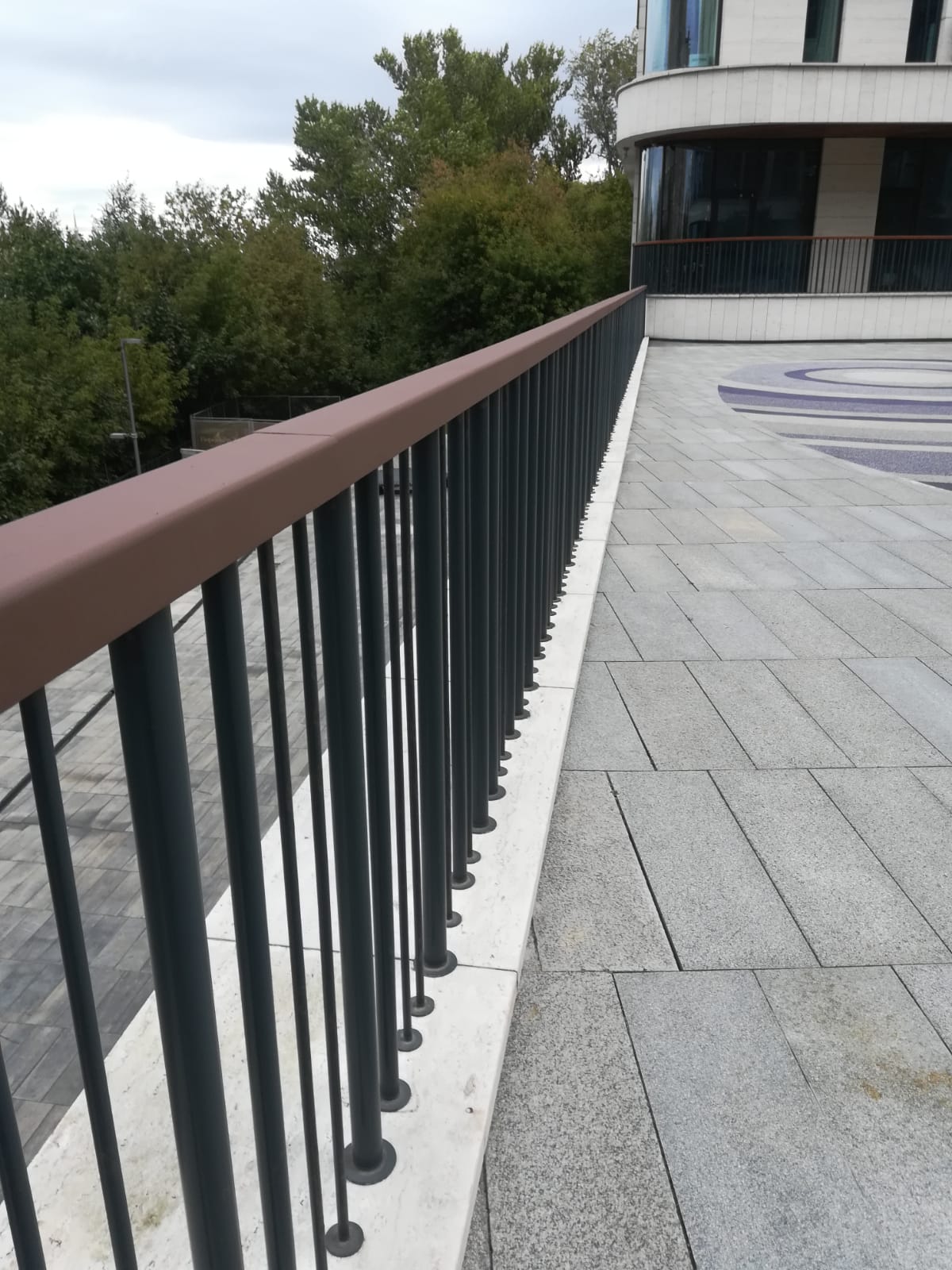 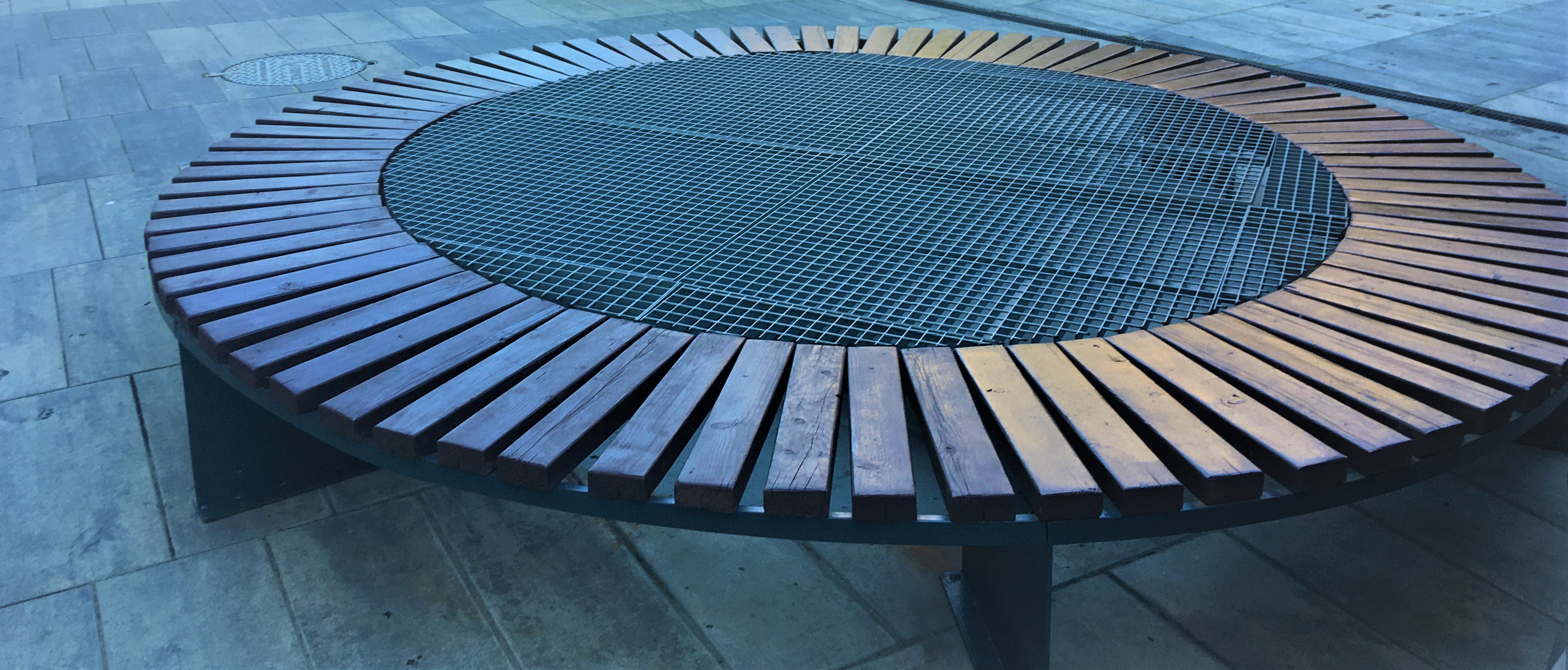 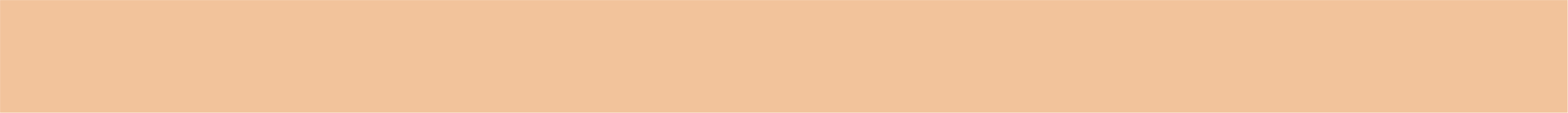 7
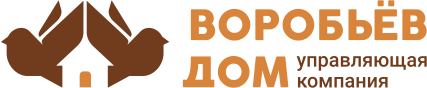 В мае и сентябре провели мойку фасада
(9 000 м2)
Также провели обследование на предмет надежности панелей фасада.
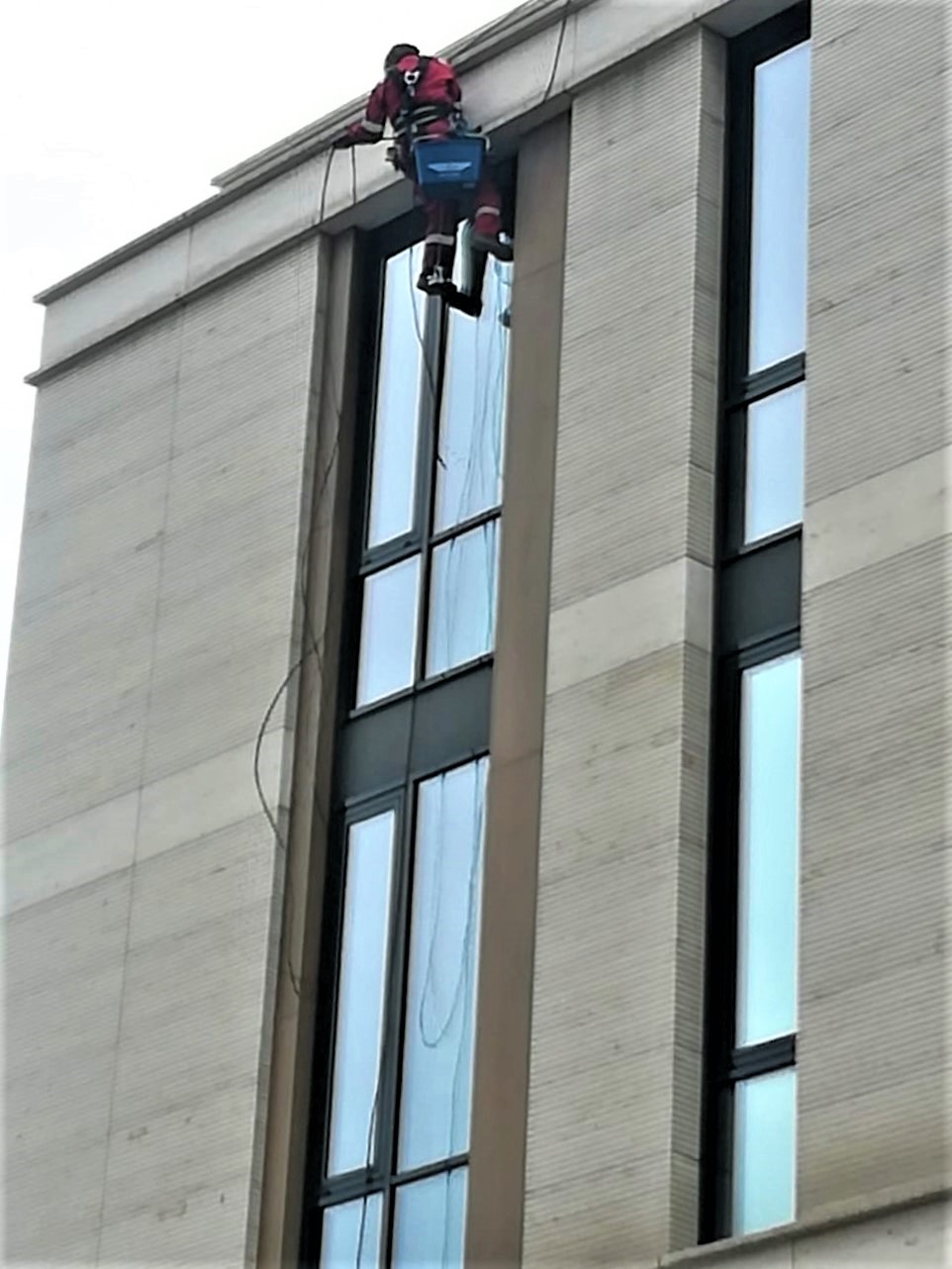 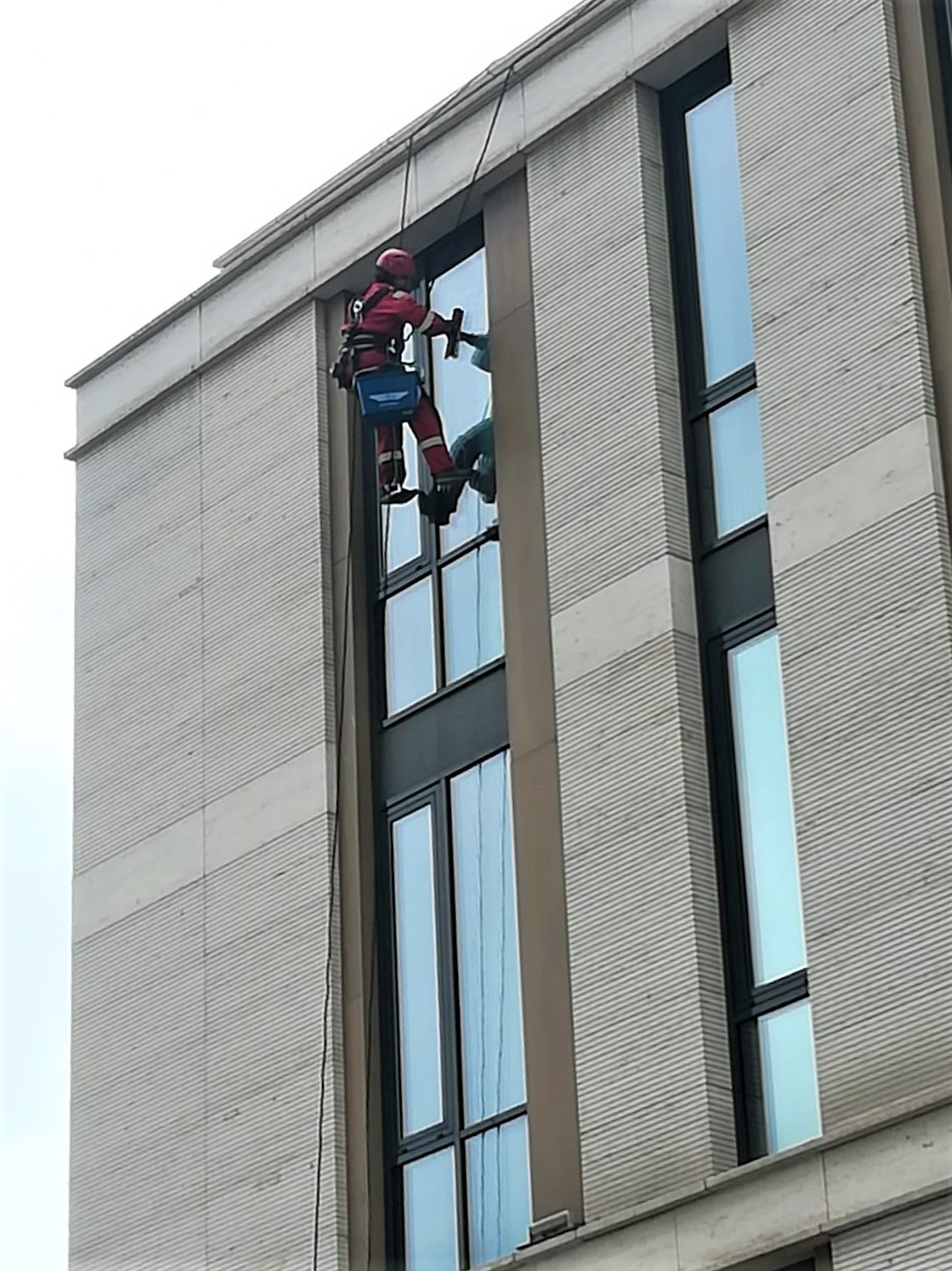 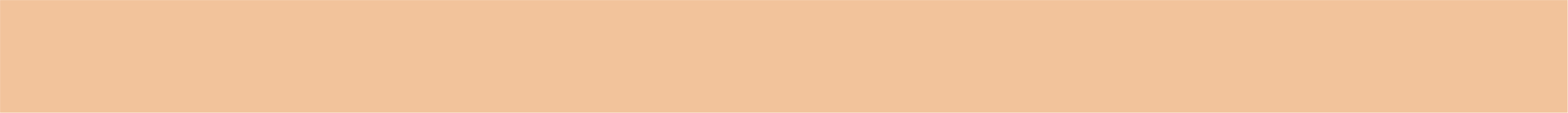 8
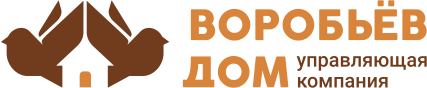 Услуги консьержей
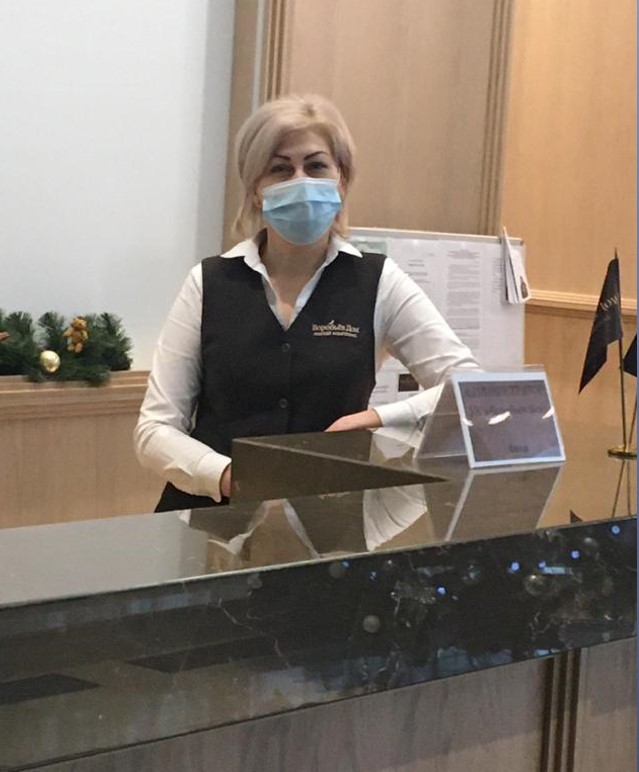 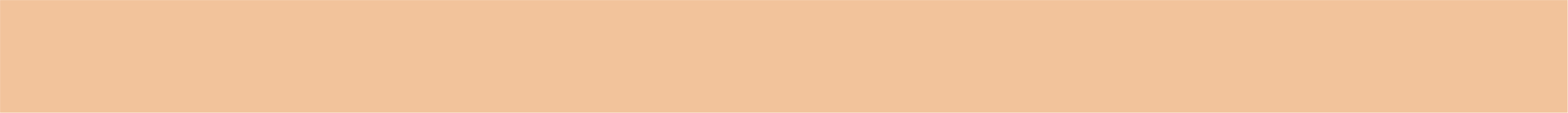 9
Работа с заявками
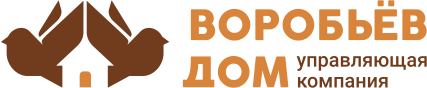 За 2021 год мы выполнили 2 391 заявок, в том числе с использованием мобильного приложения «Домиленд».
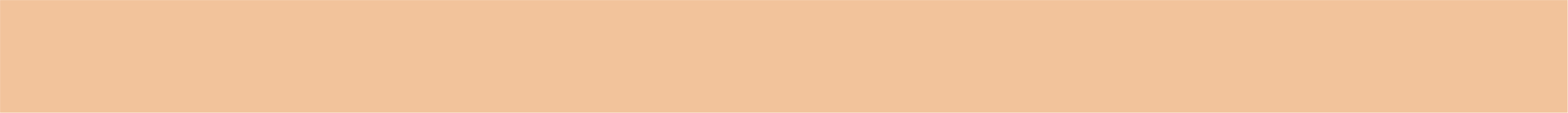 10
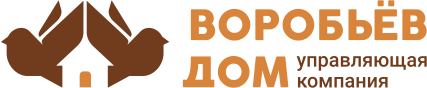 Провели дезинсекцию всех мусорокамер (49 шт.)
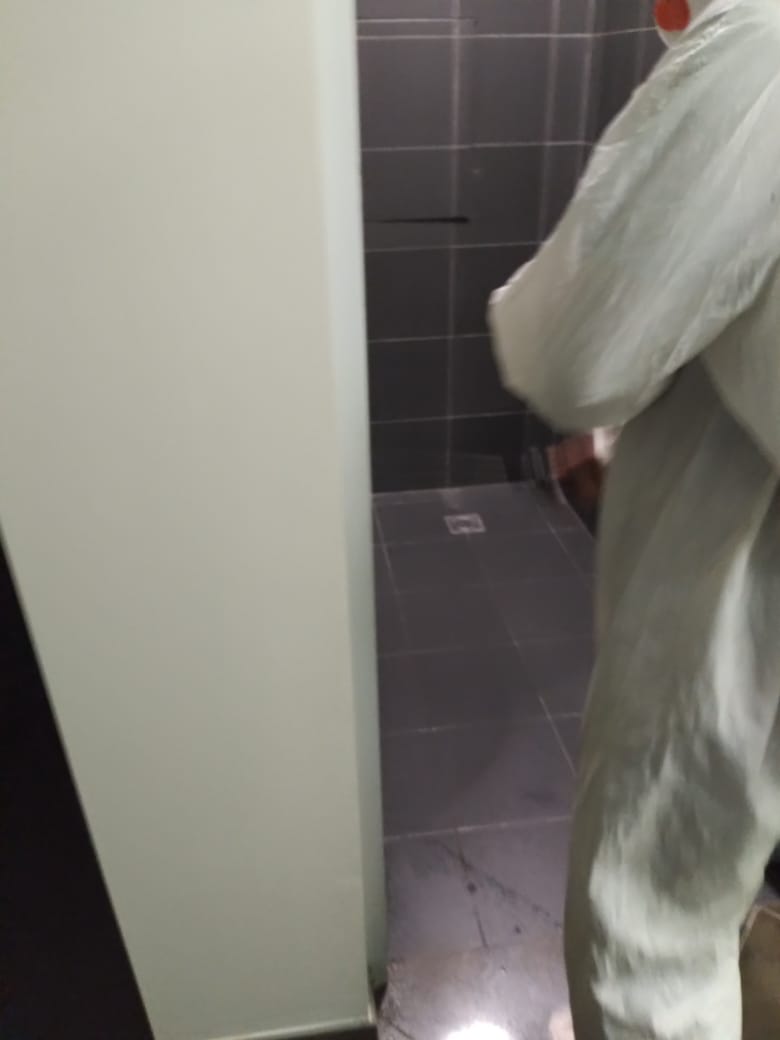 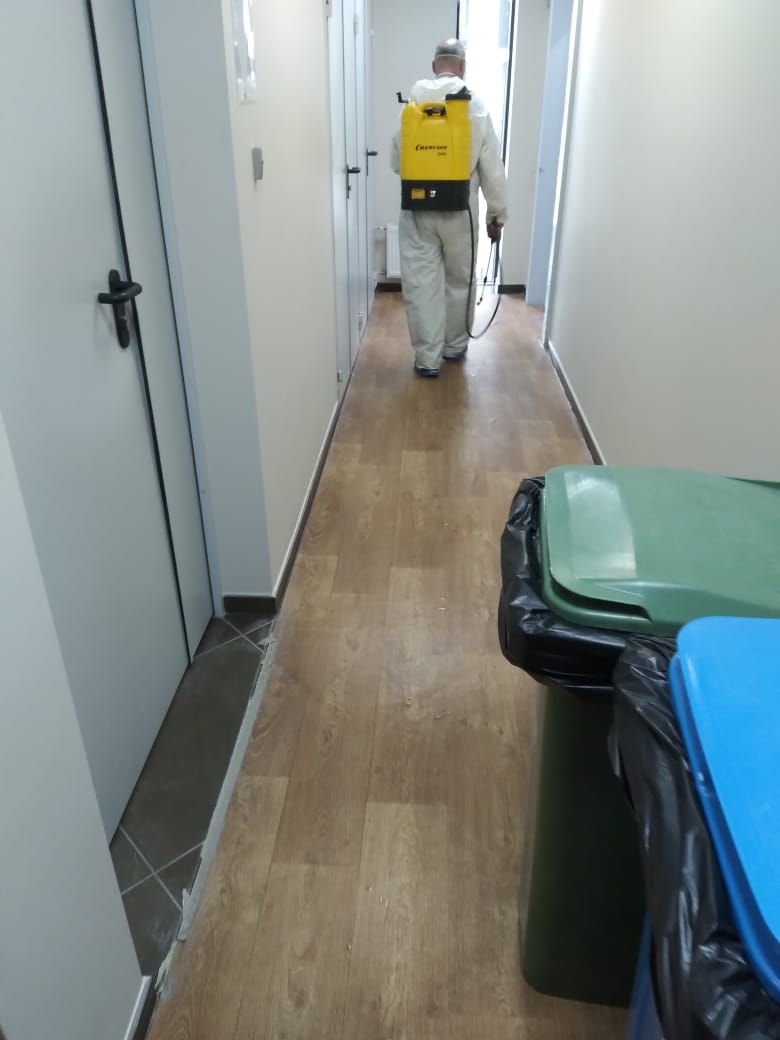 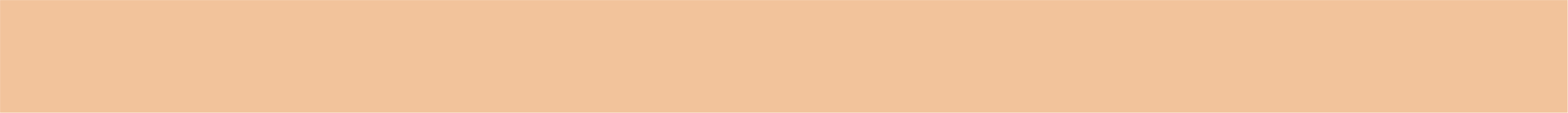 11
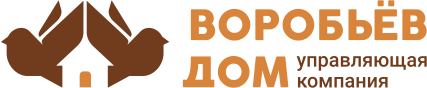 Вывезли 1347 М3 мусора и организовали раздельный сбор отходов
С начала сентября 2021 г. по 24 января 2022 г. благодаря общим усилиям, мы отправили на переработку: 
1 007 кг стекла, металла, упаковки tetra pak;
225 кг пластика;
21,5 кг электронного лома;
5 шт. картриджей.
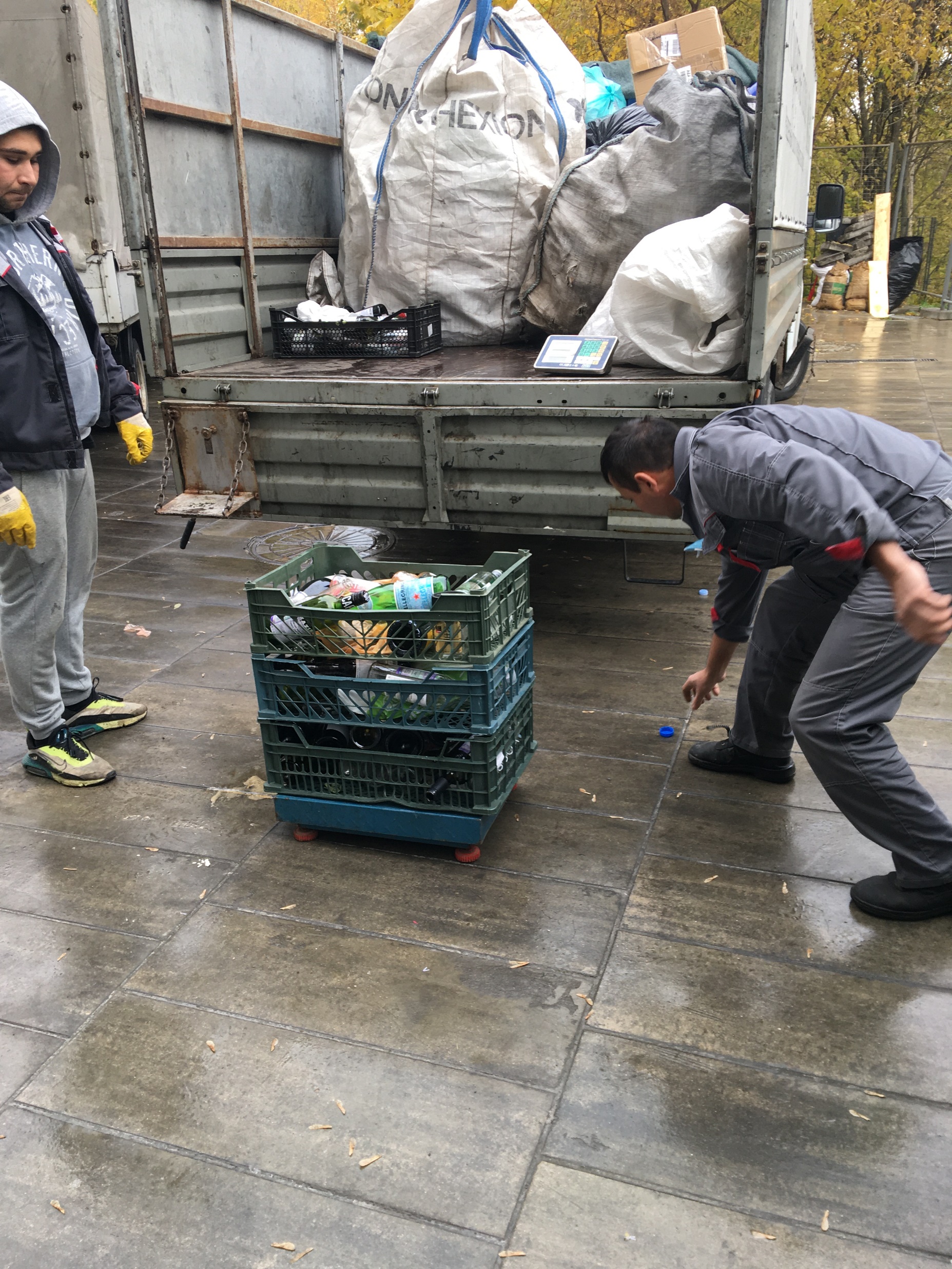 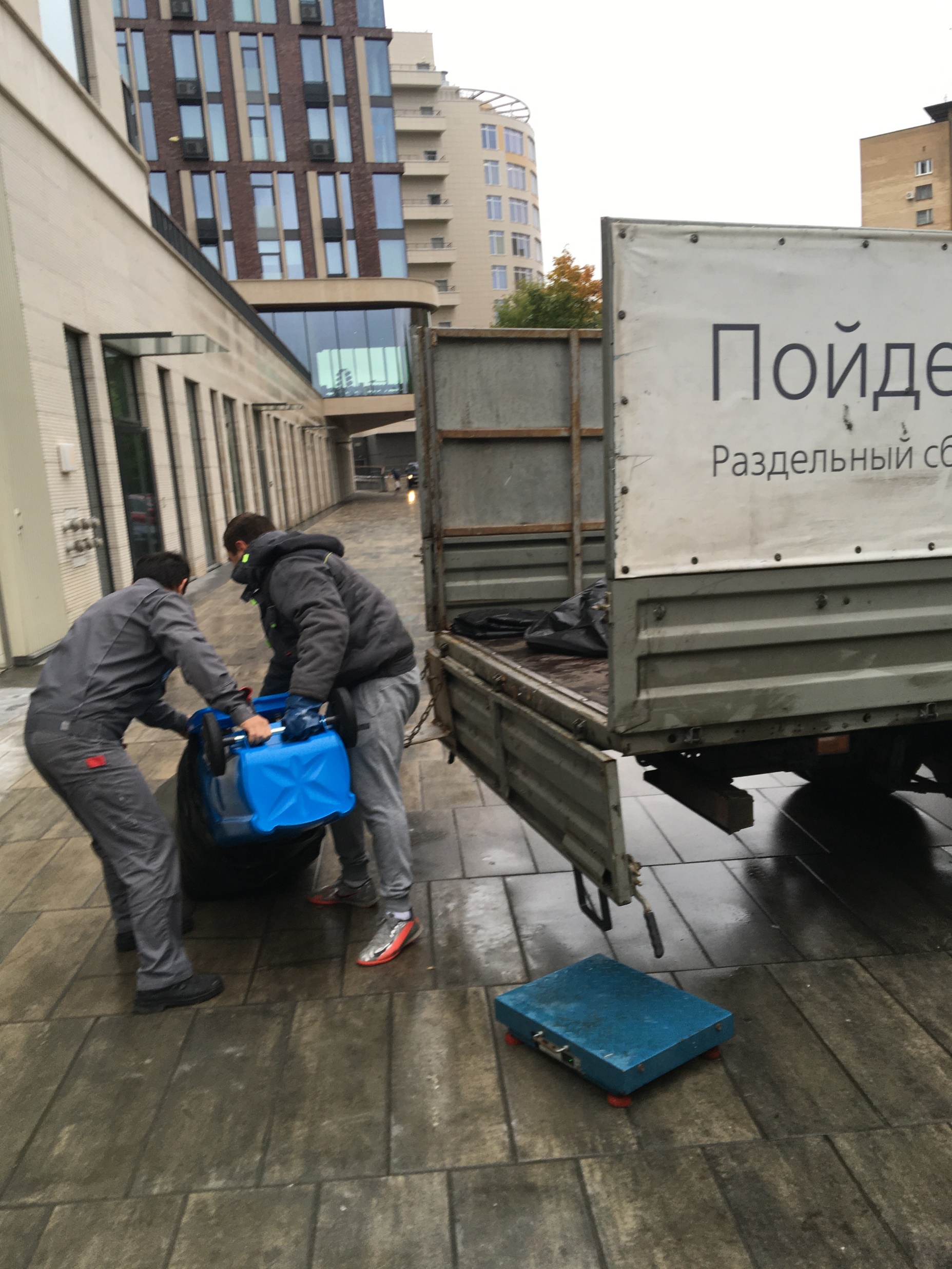 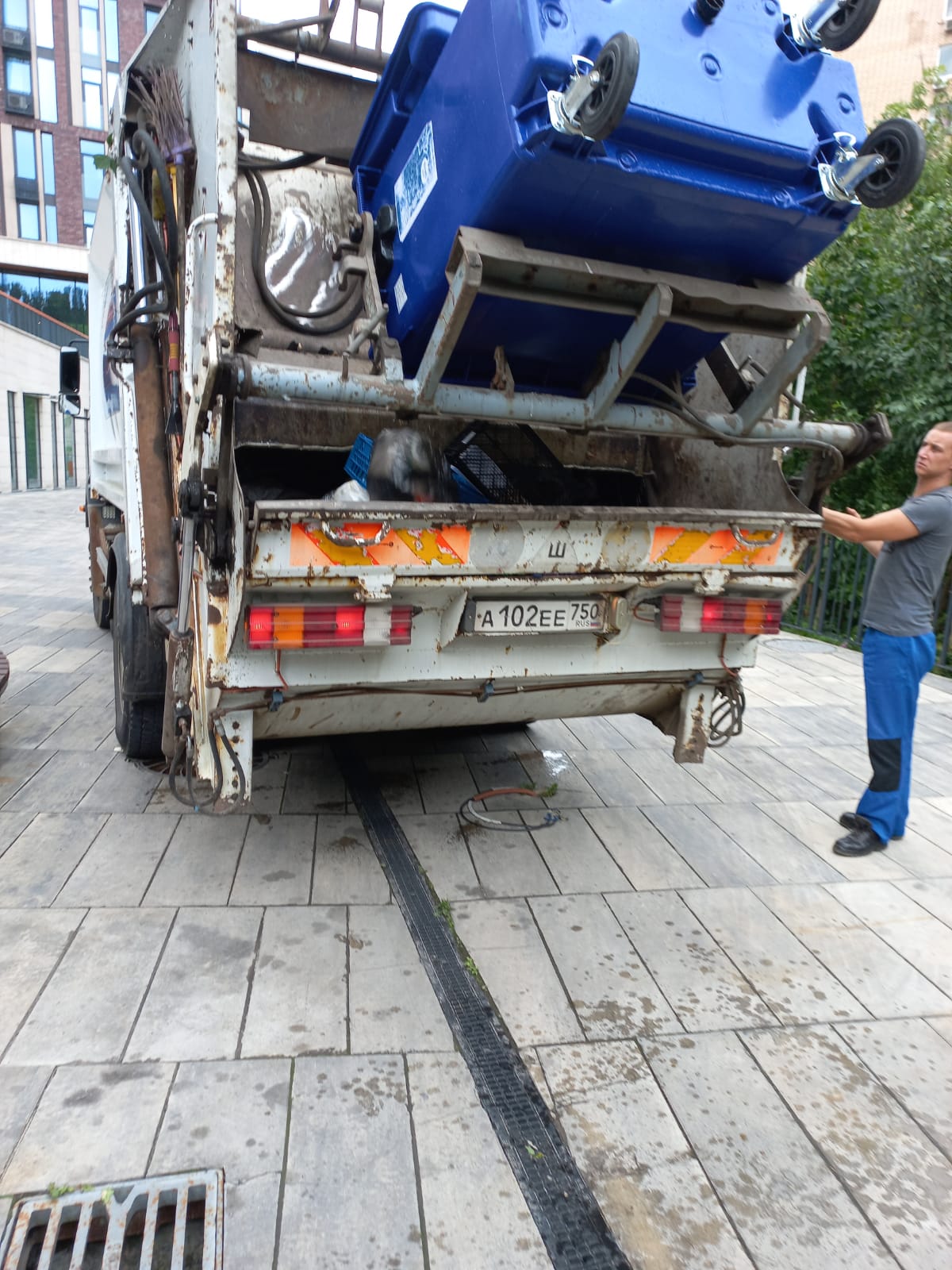 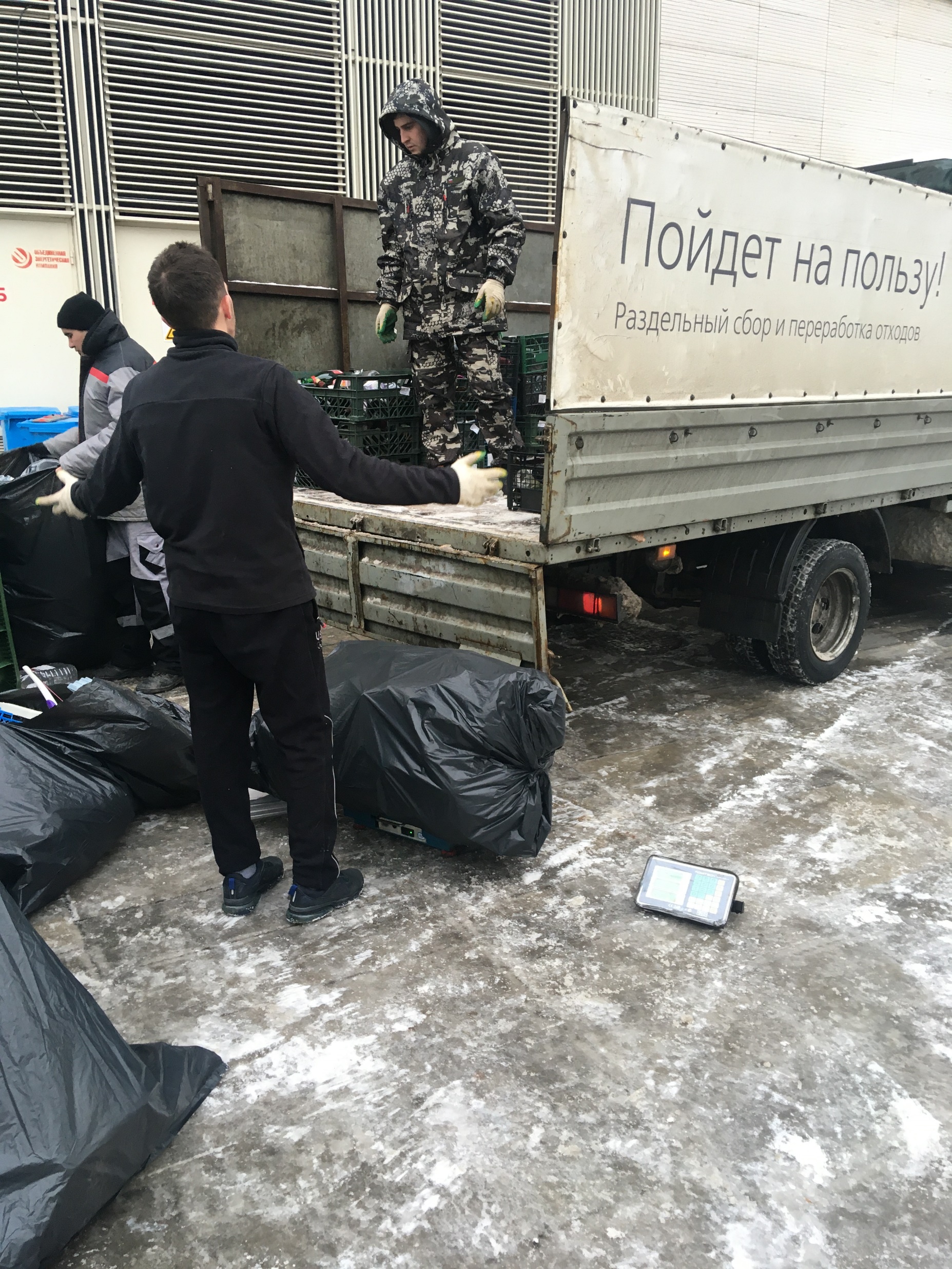 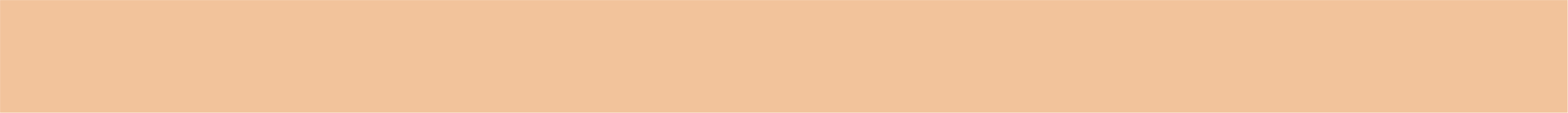 12
Мероприятия в связи с пандемией COVID-19
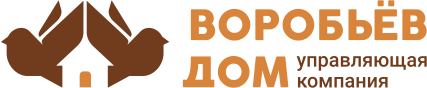 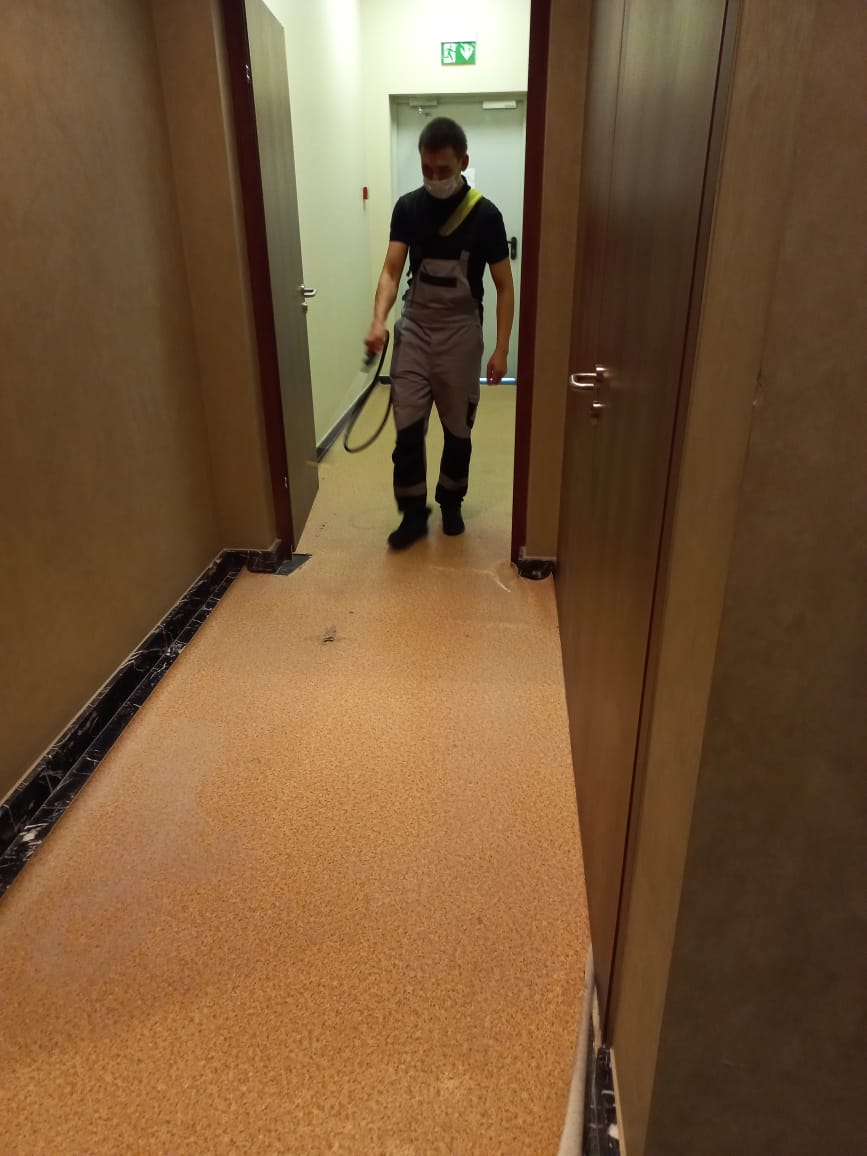 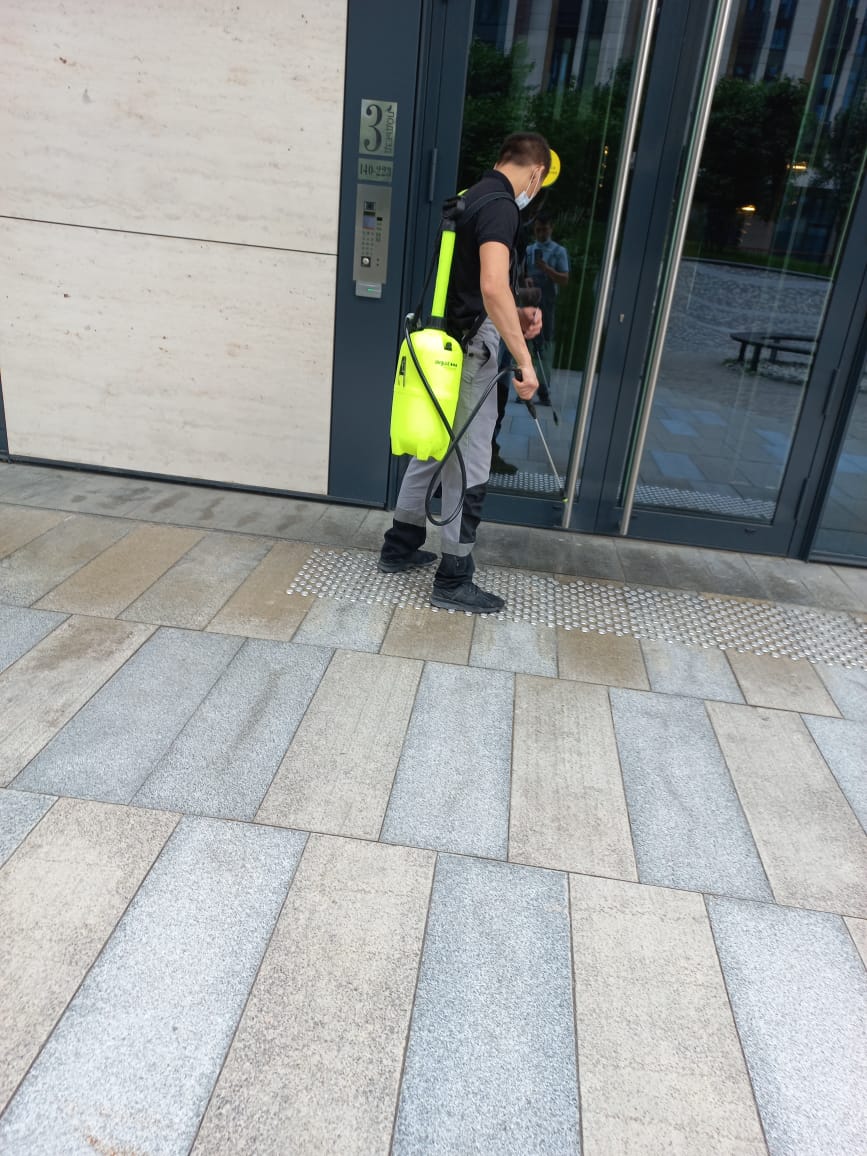 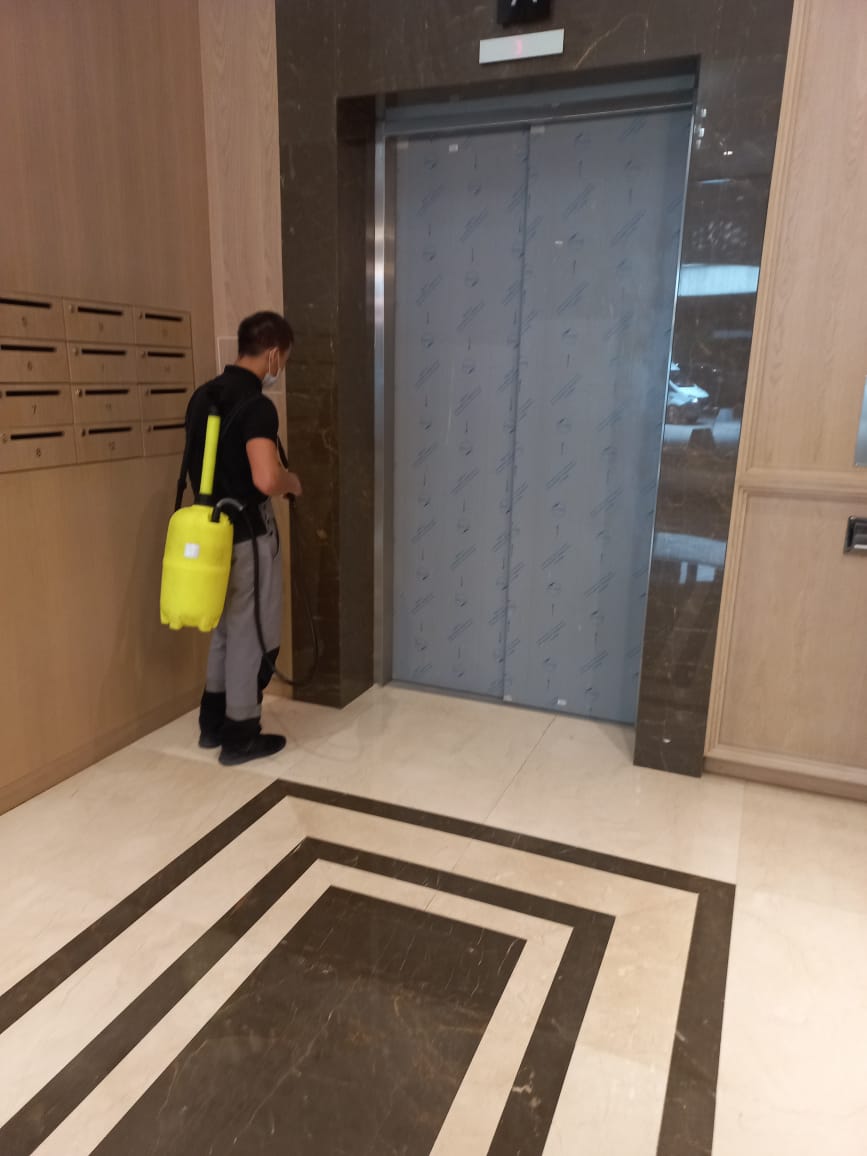 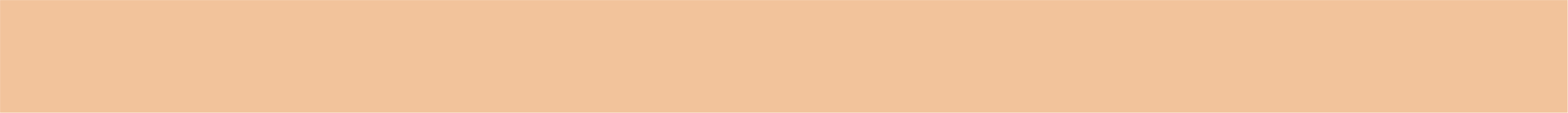 13
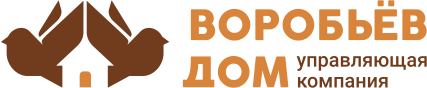 Ежедневно проводили уборку мест общего пользования и паркинга
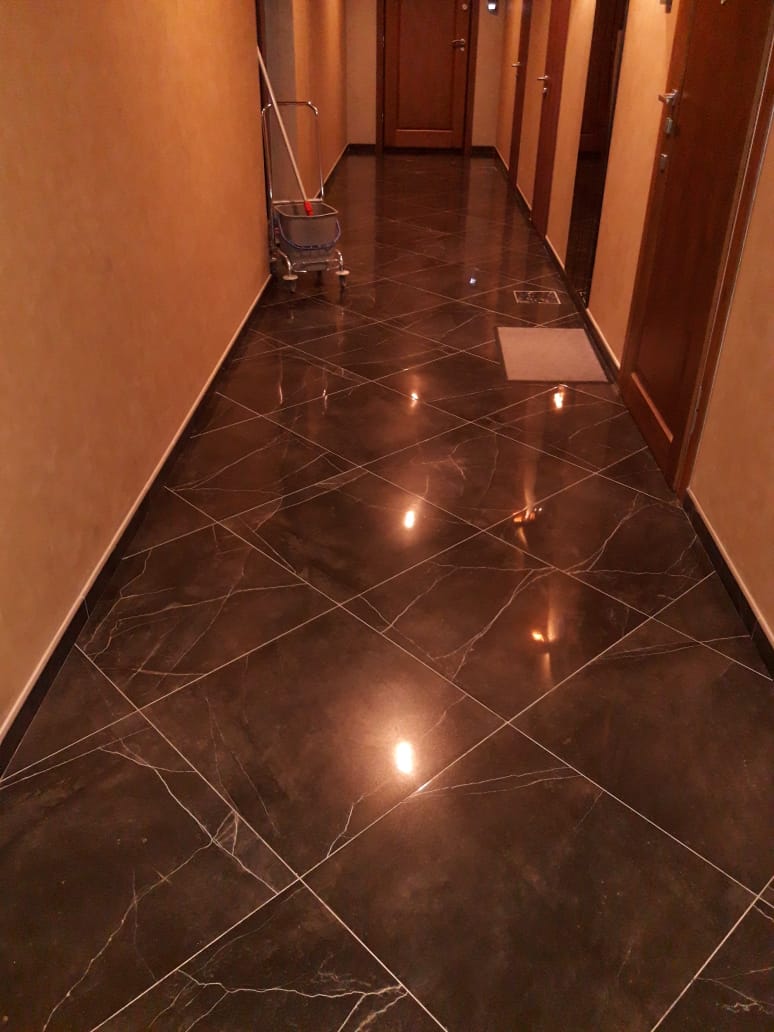 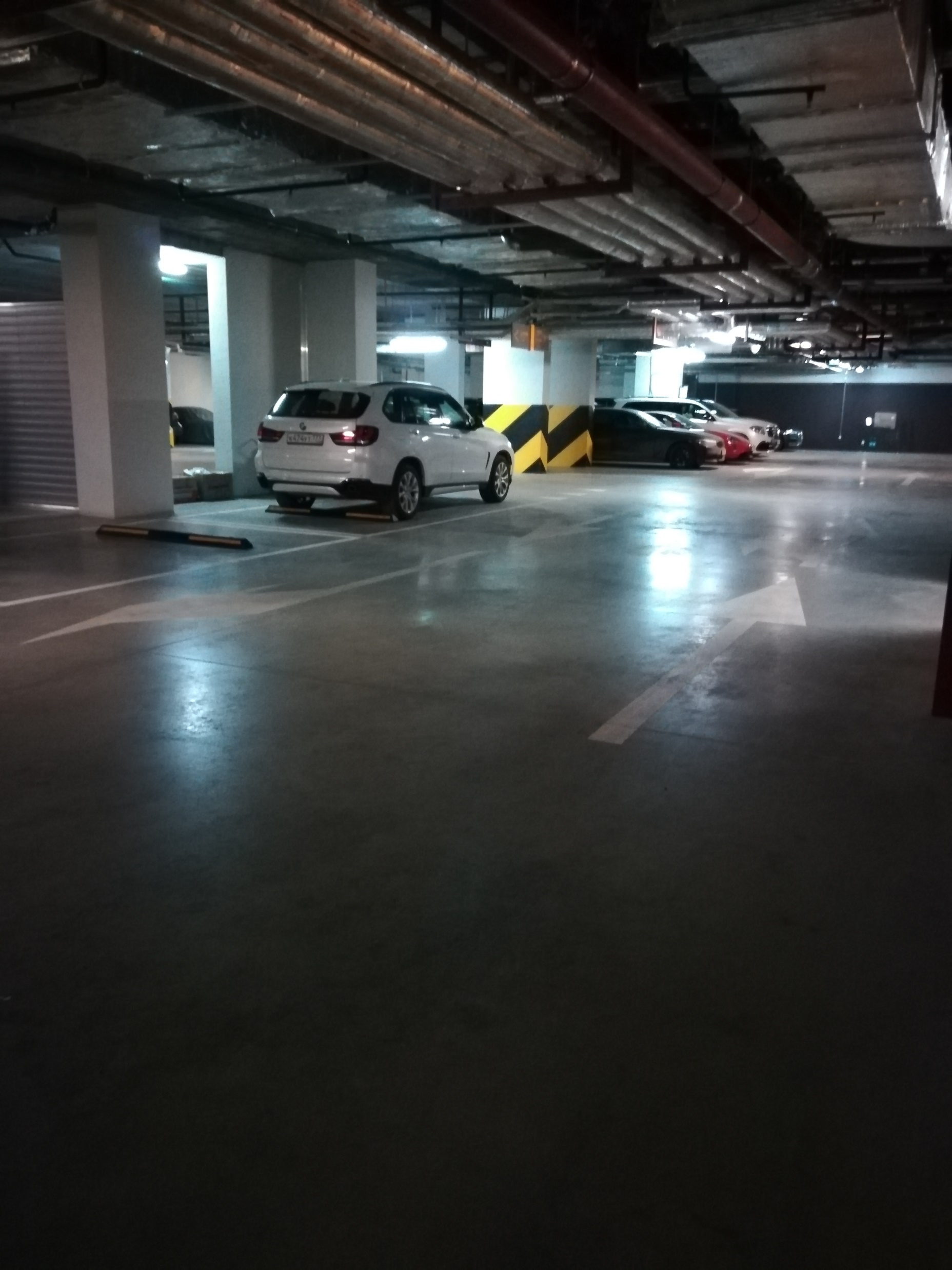 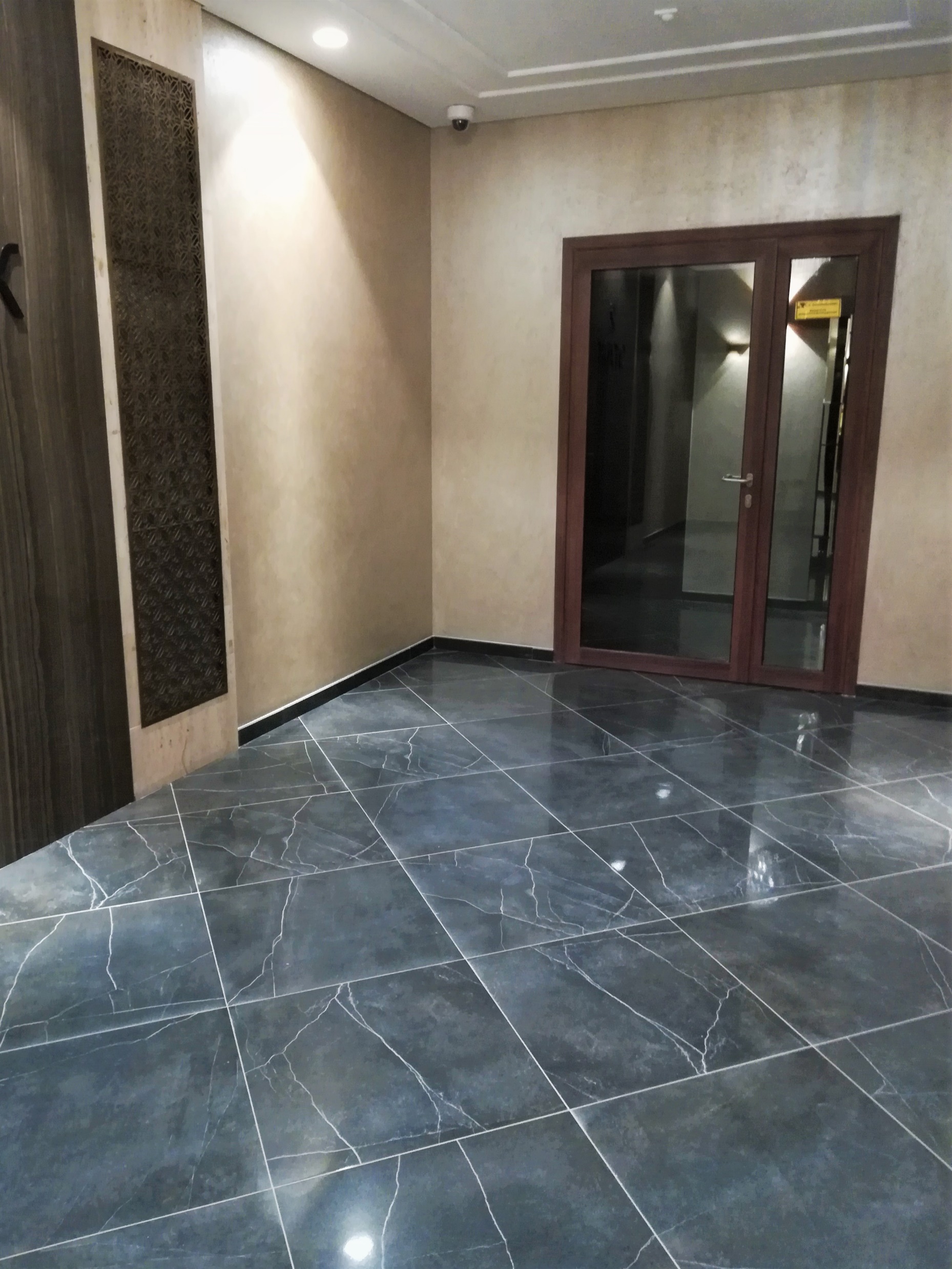 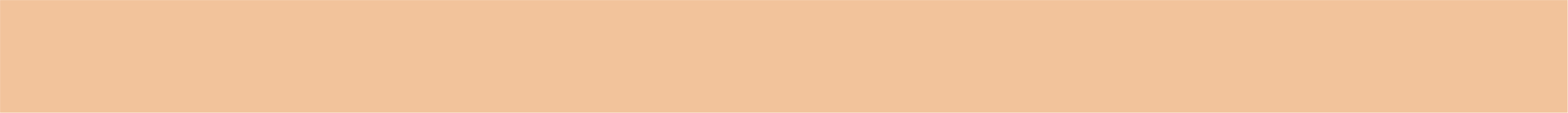 14
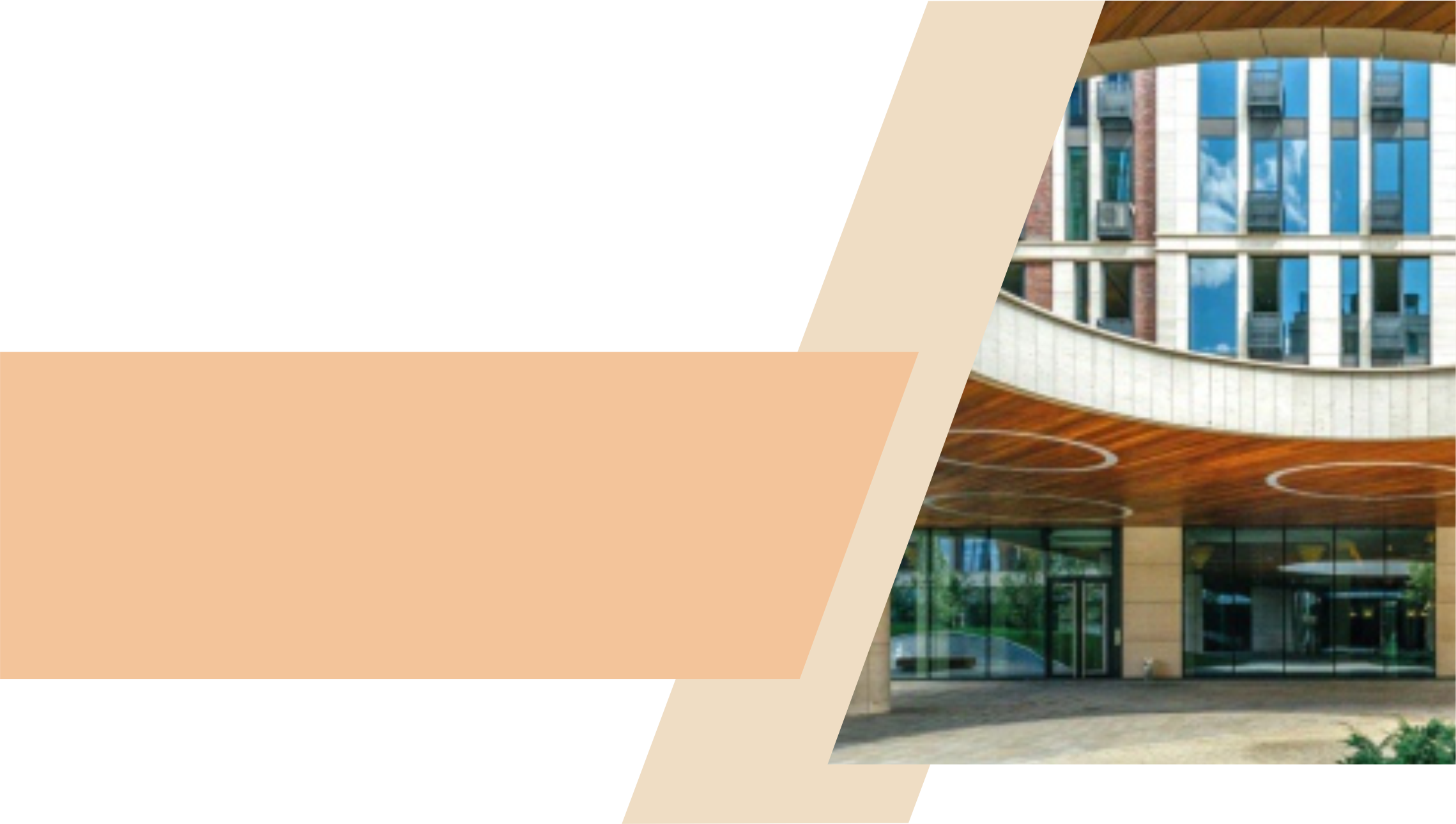 СПАСИБО ЗА
ВНИМАНИЕ
С заботой о вас
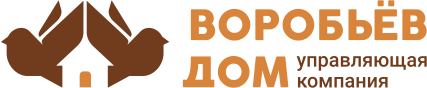 15